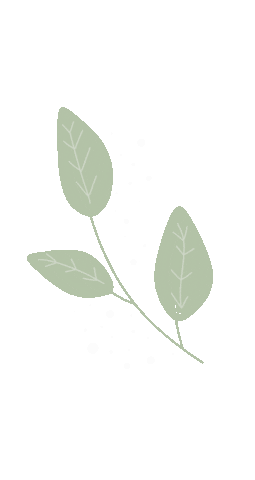 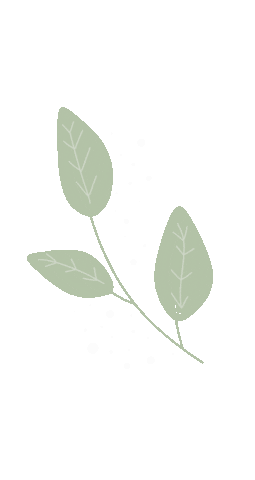 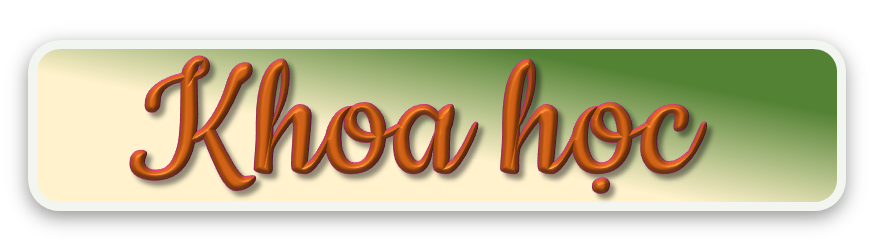 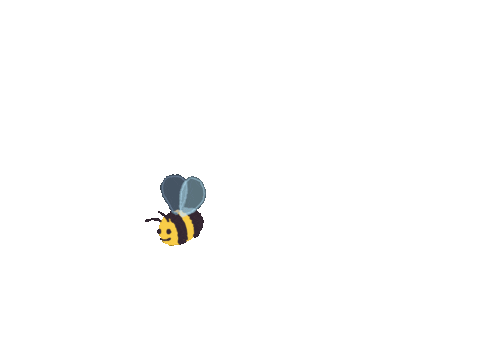 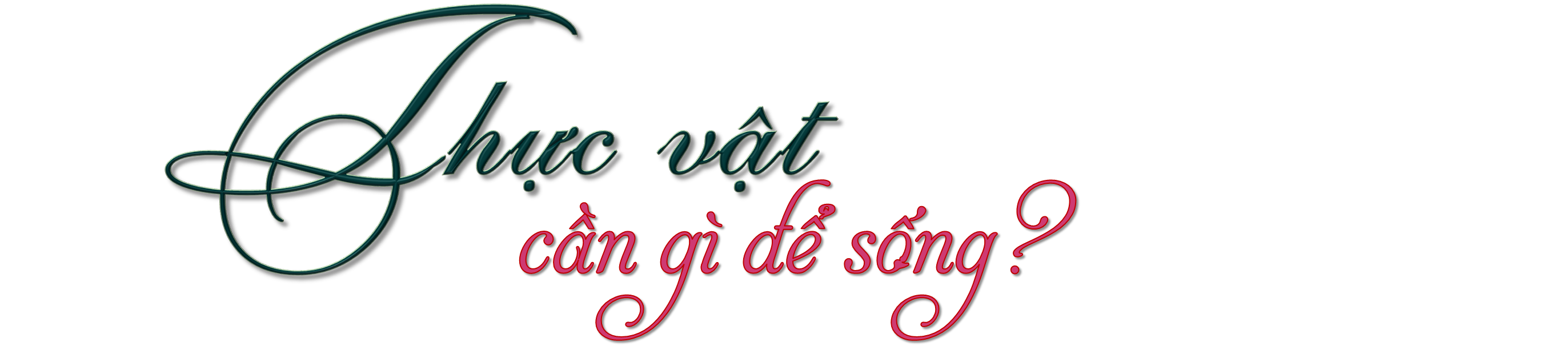 Diệu Hiền
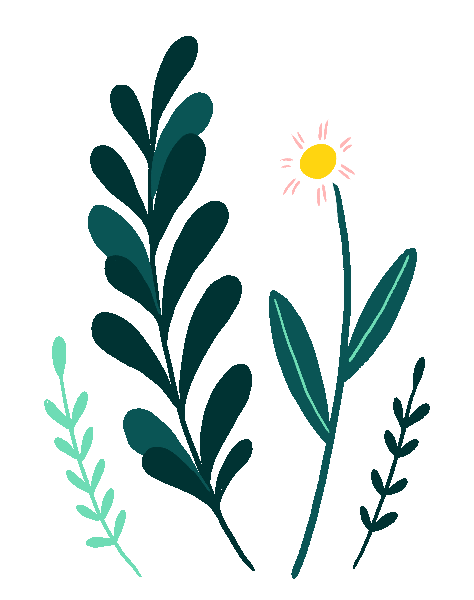 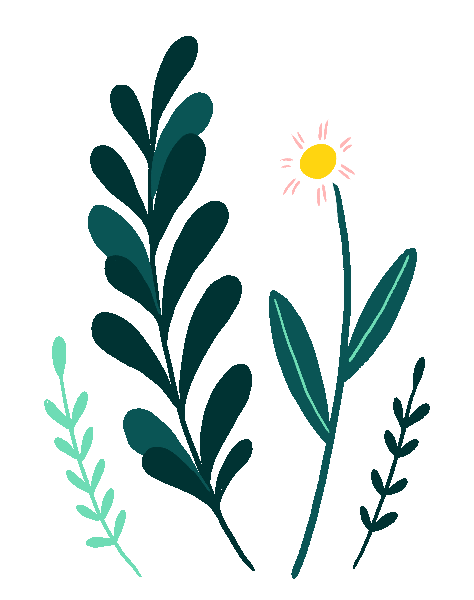 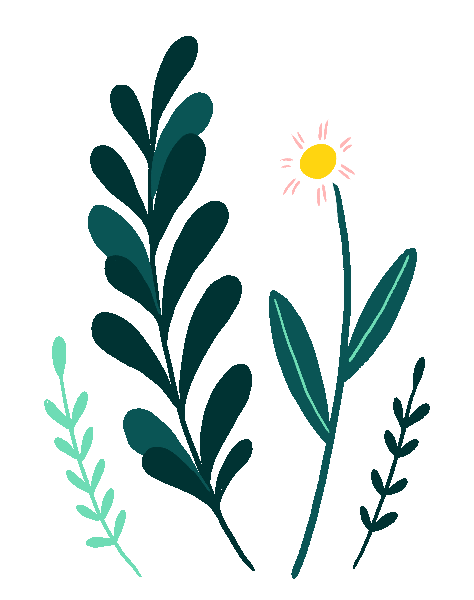 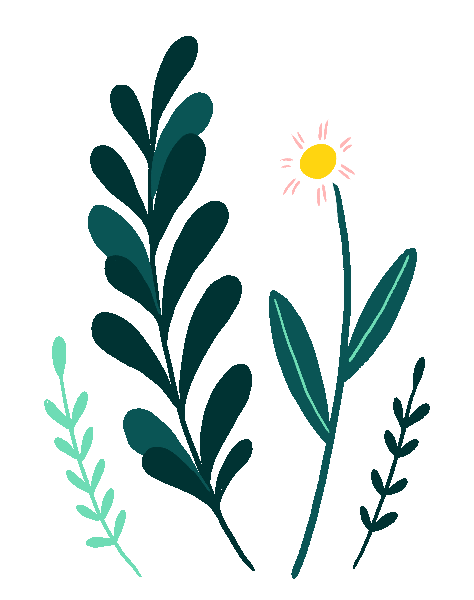 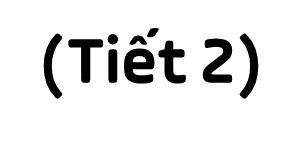 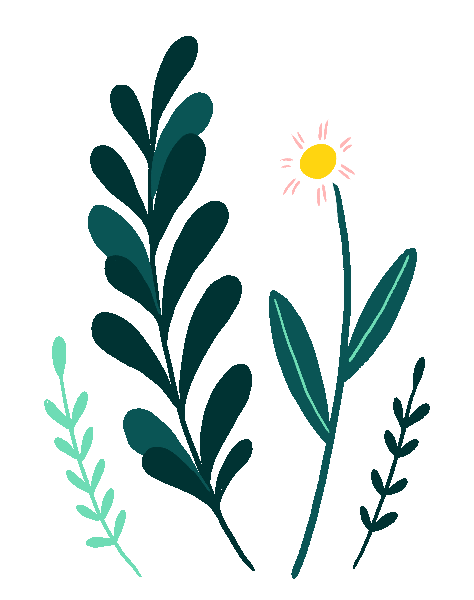 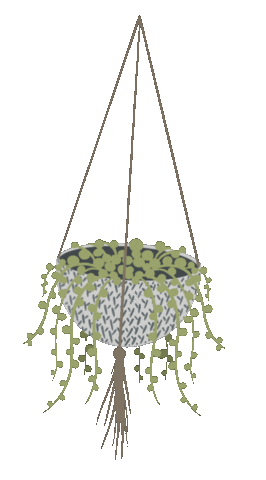 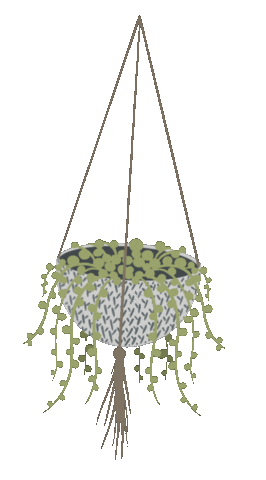 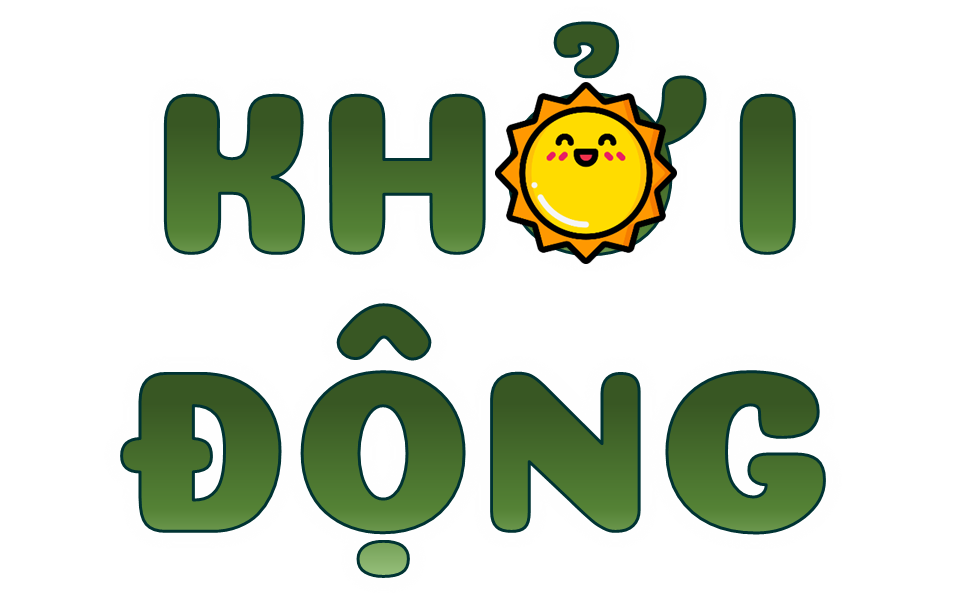 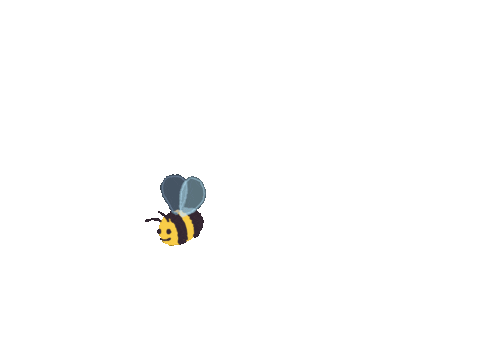 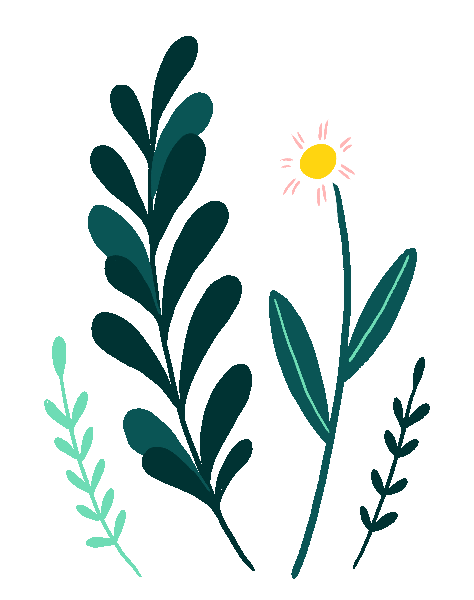 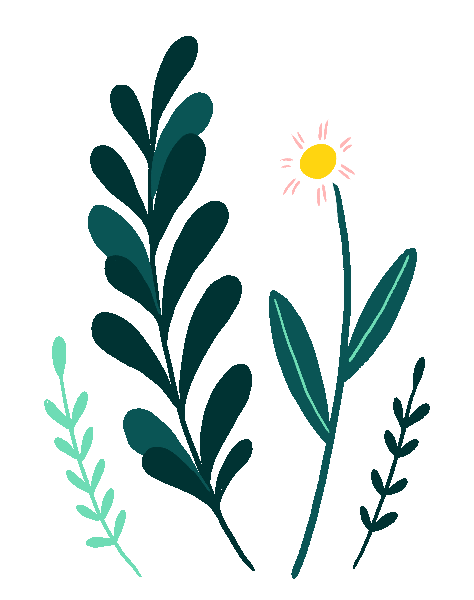 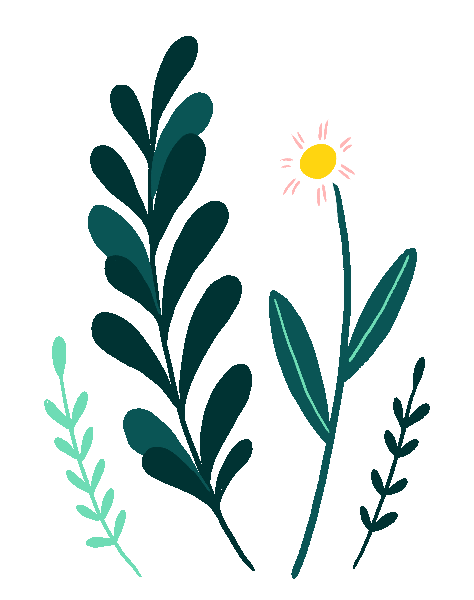 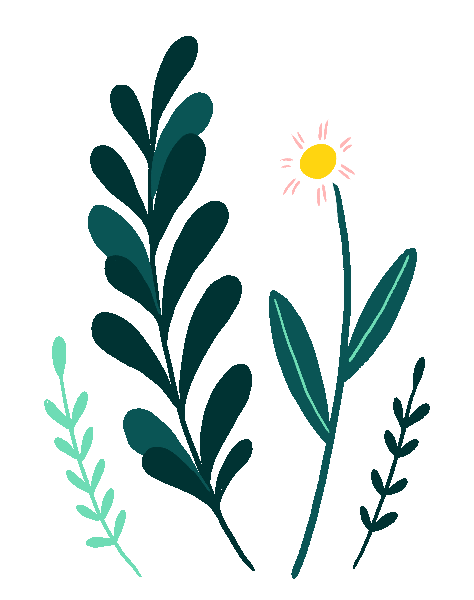 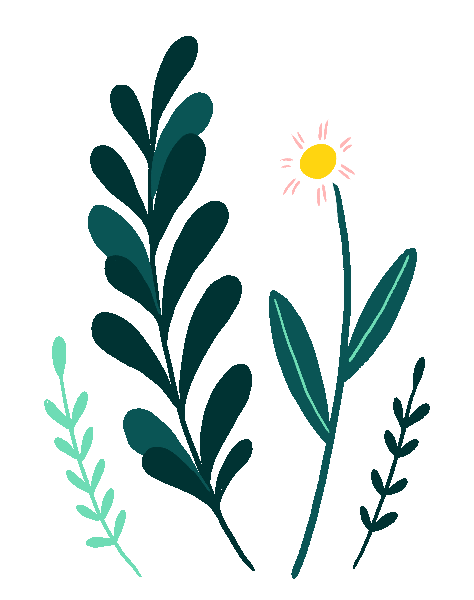 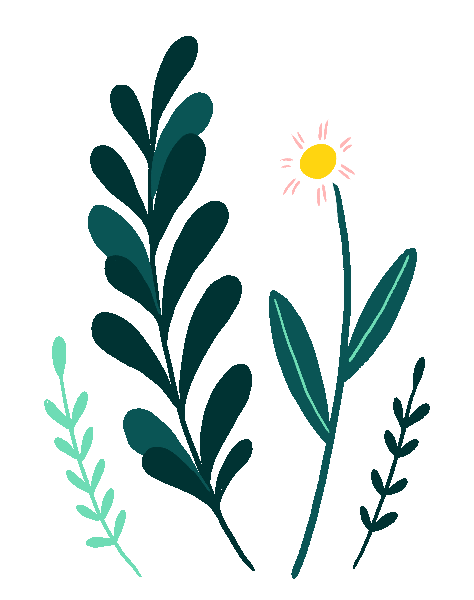 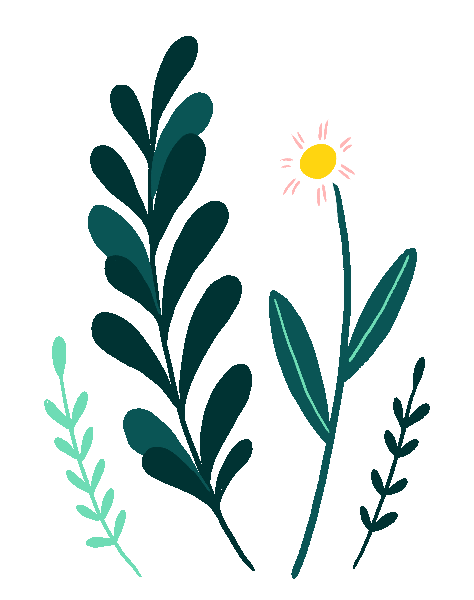 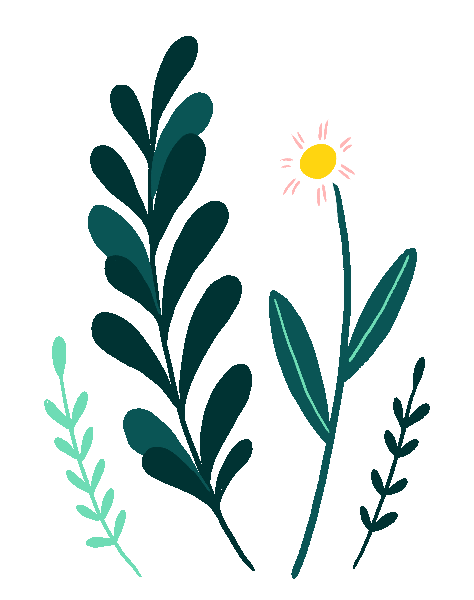 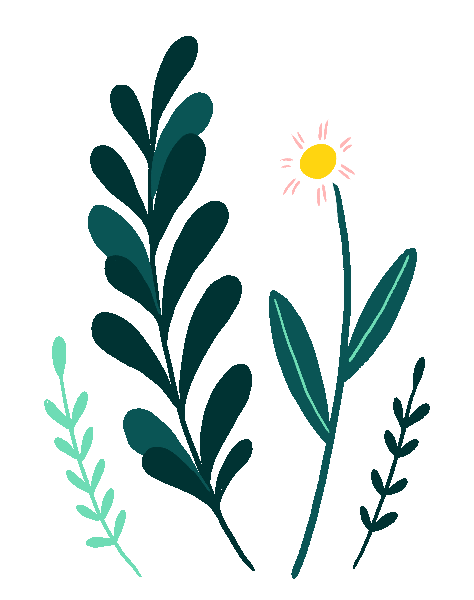 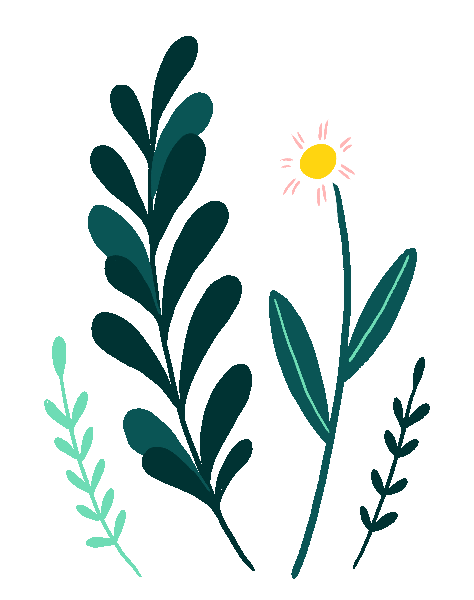 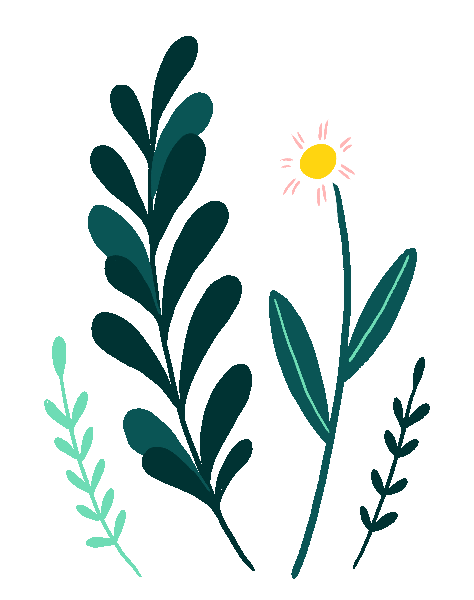 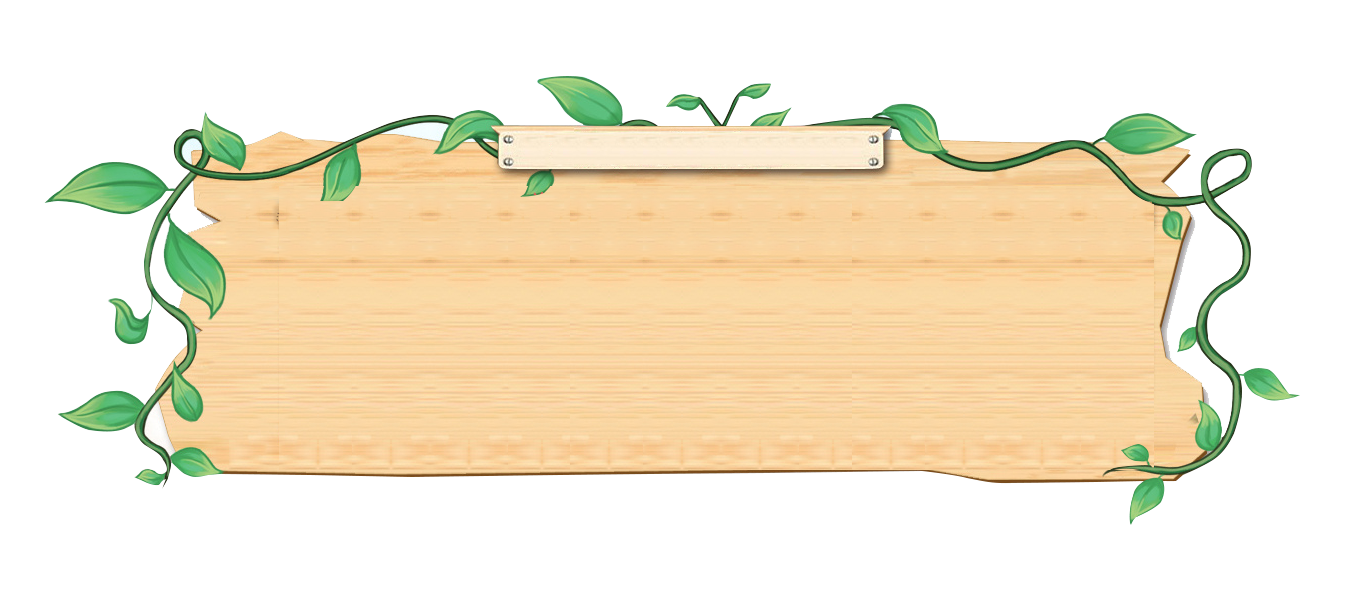 Lớp 4A2
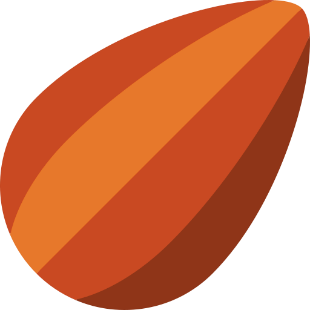 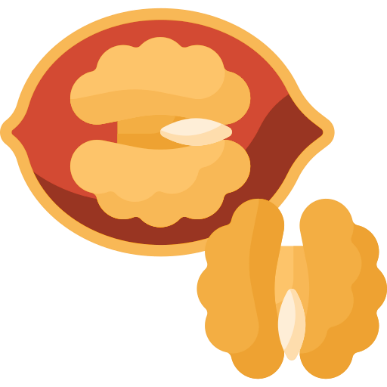 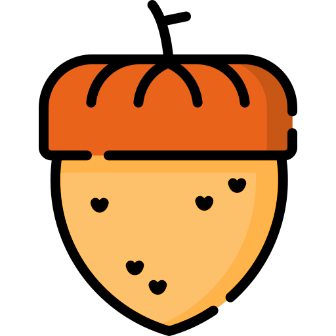 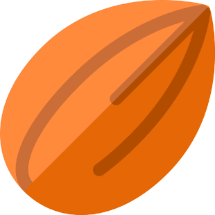 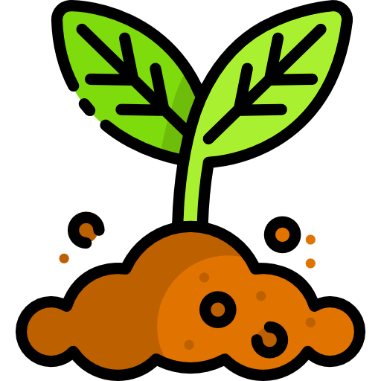 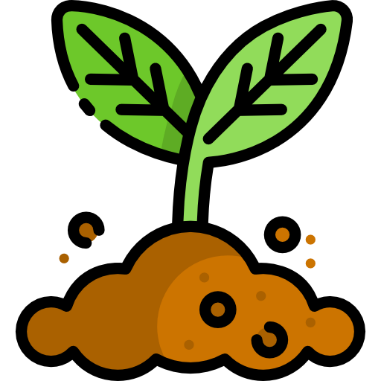 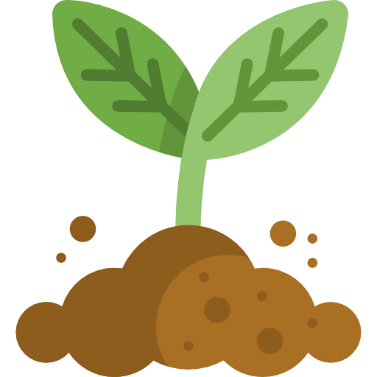 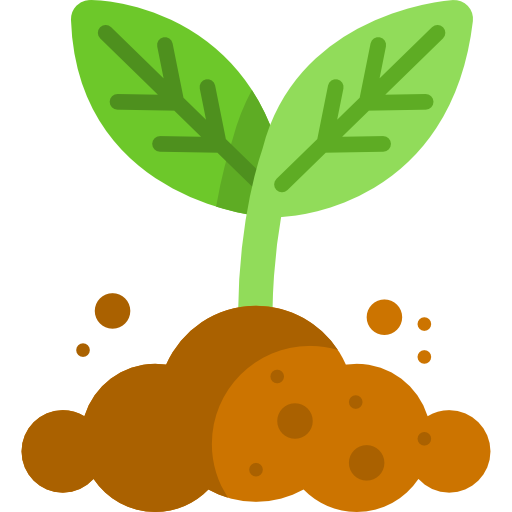 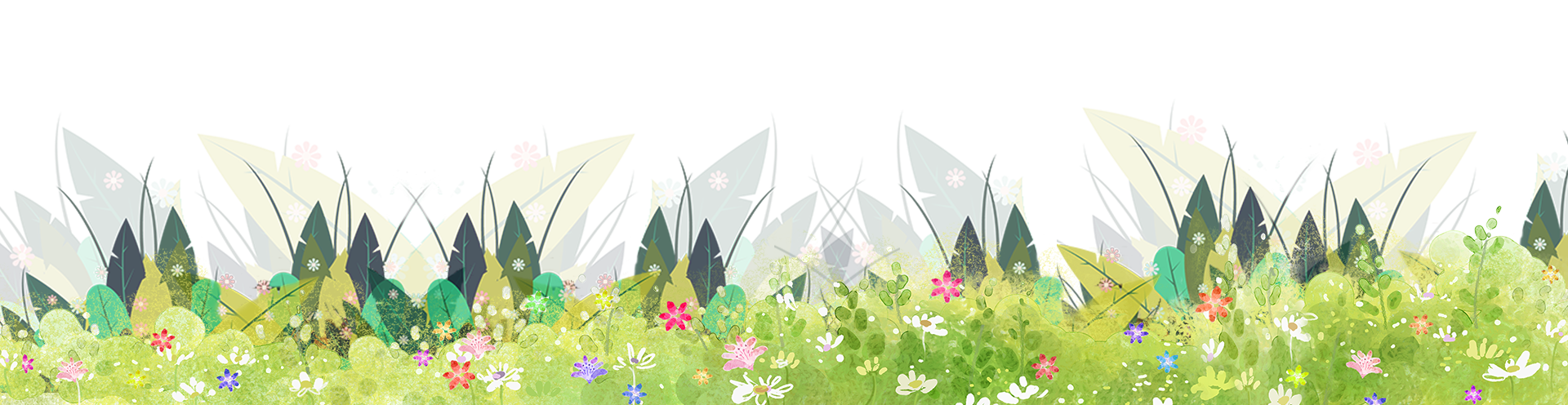 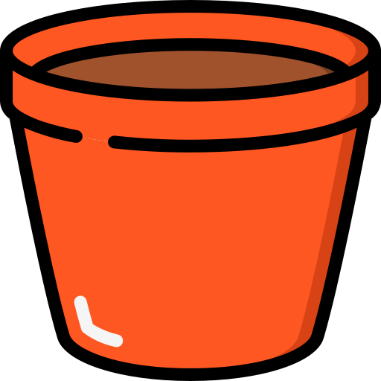 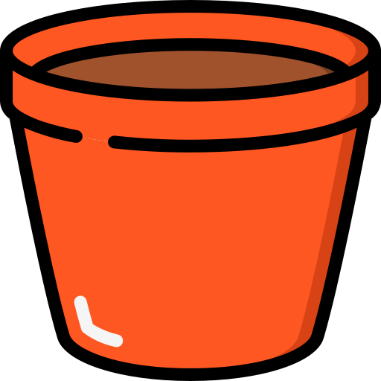 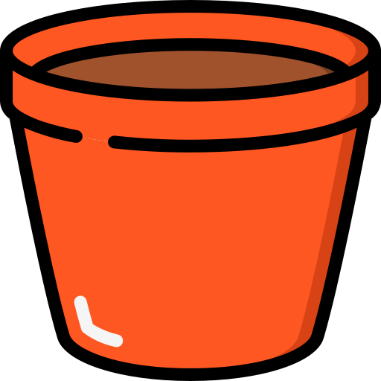 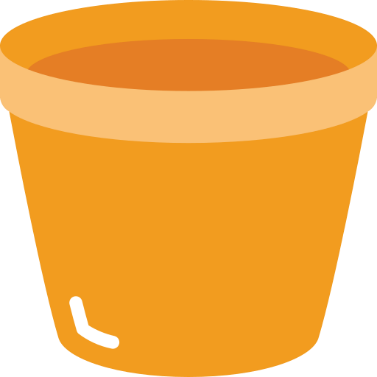 3
4
1
2
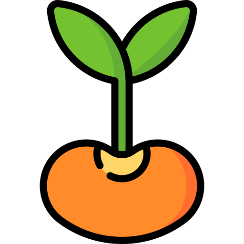 [Speaker Notes: Nhấn vào hạt giống tương ứng chậu cây để đi đến câu hỏi, nhấn vào chậu cây để gieo hạt. Nhấn vào mầm đậu để đến bài mới.]
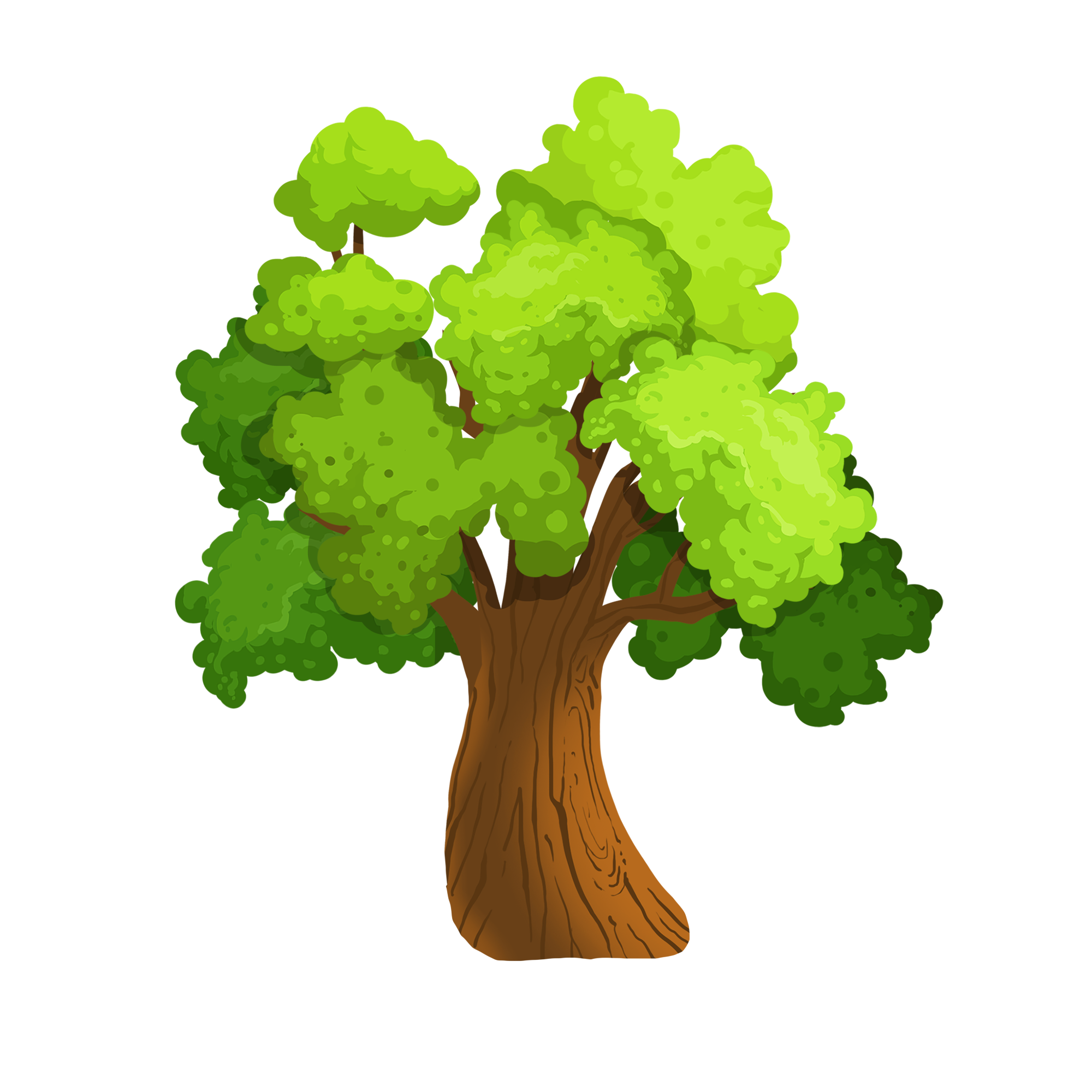 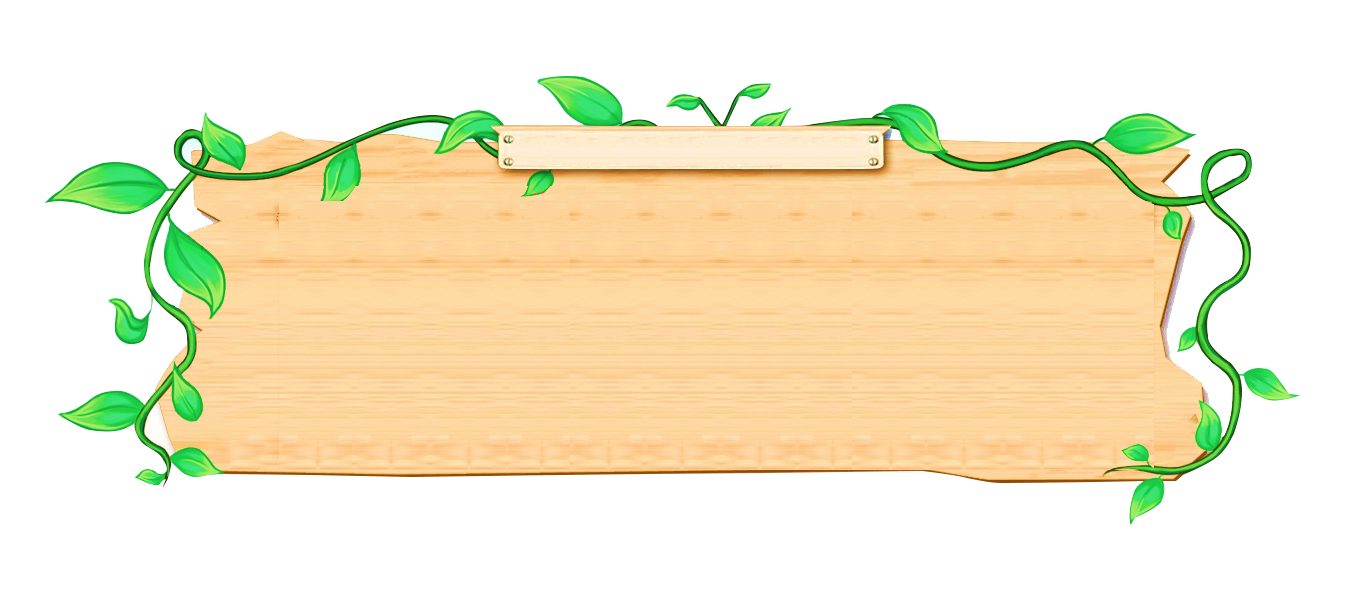 Điền vào dấu chấm: Thực vật cần có đủ nước, chất khoáng, không khí và......để sống và phát triển
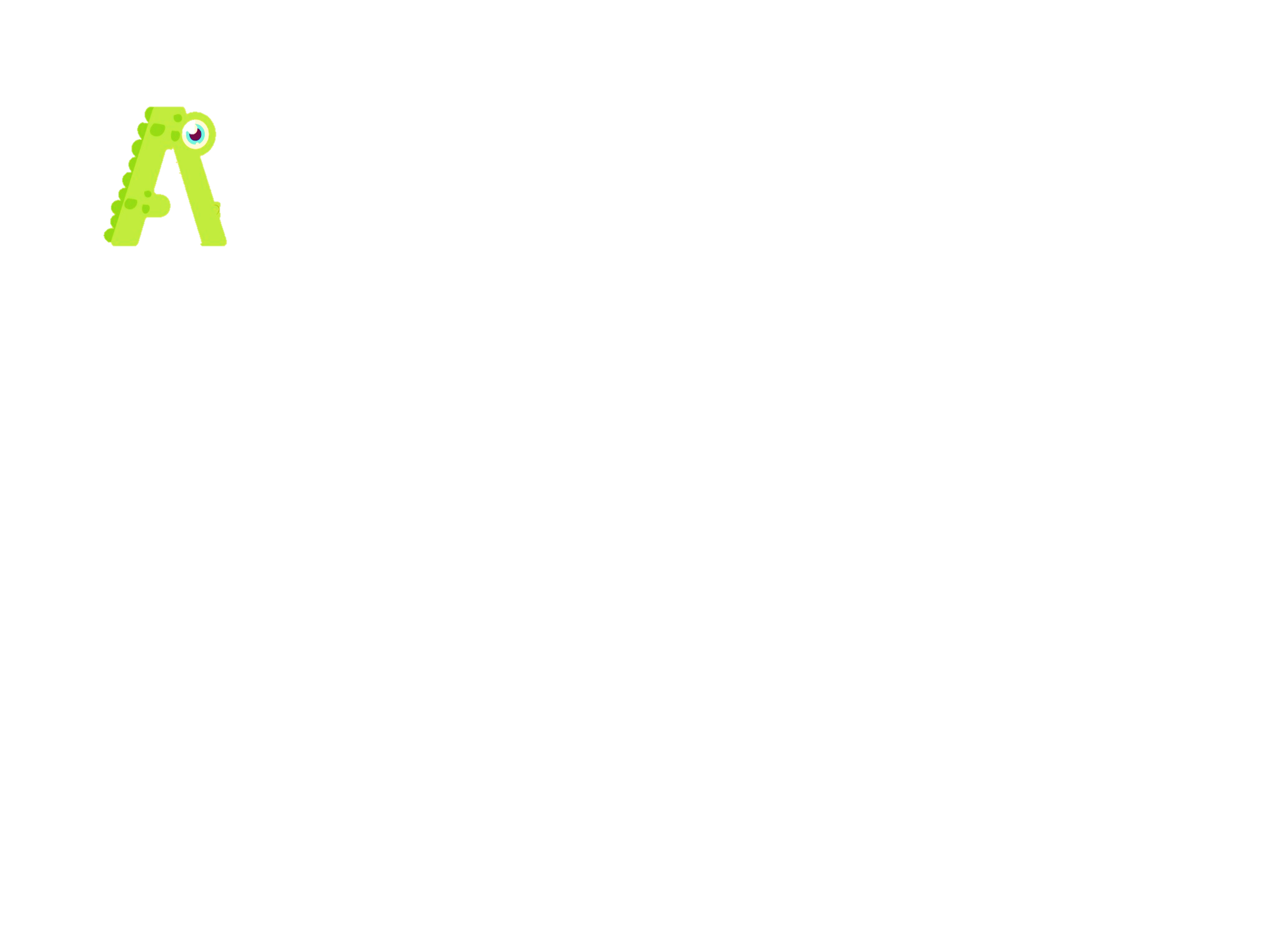 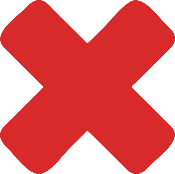 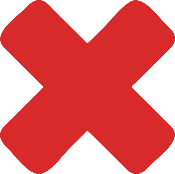 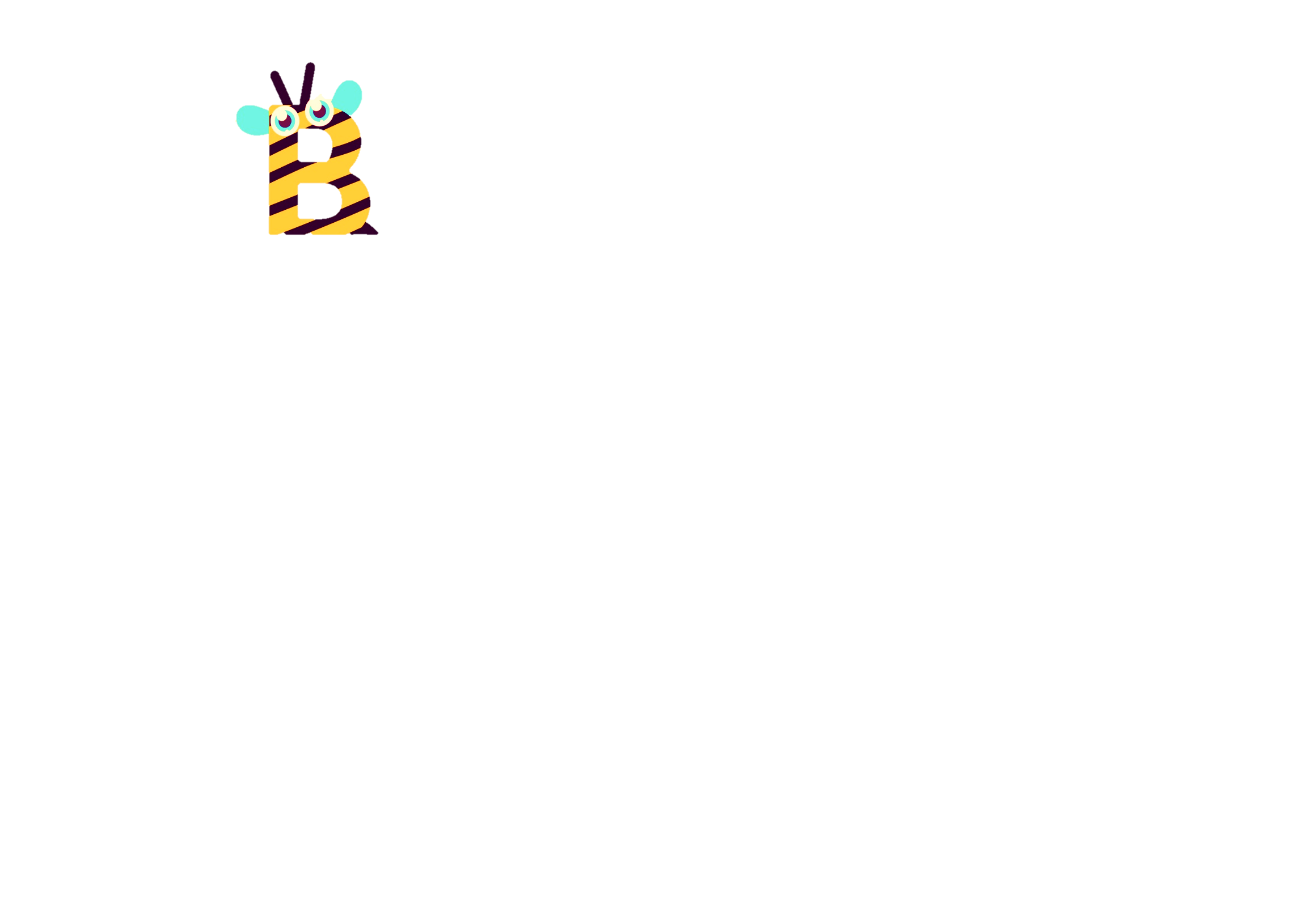 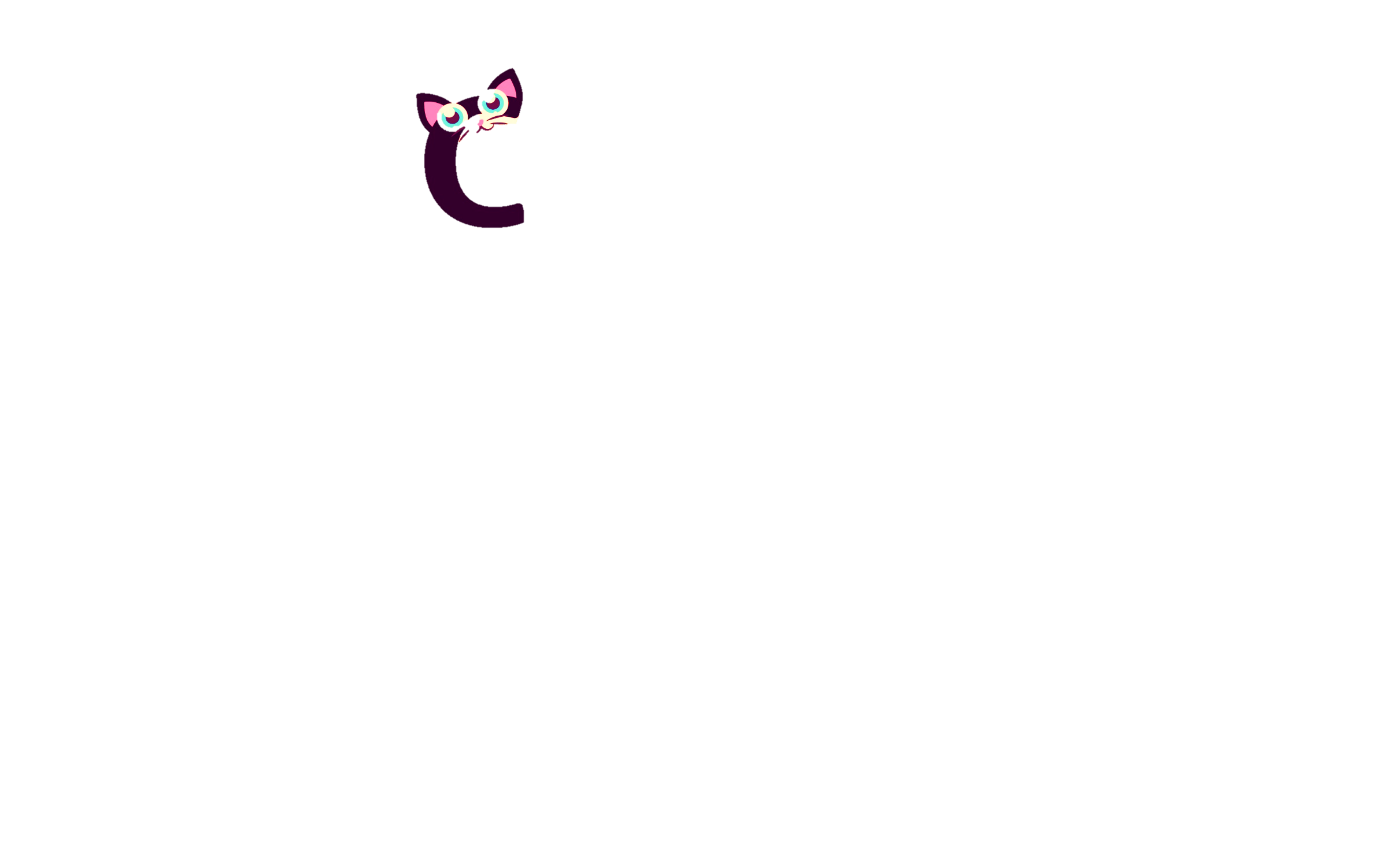 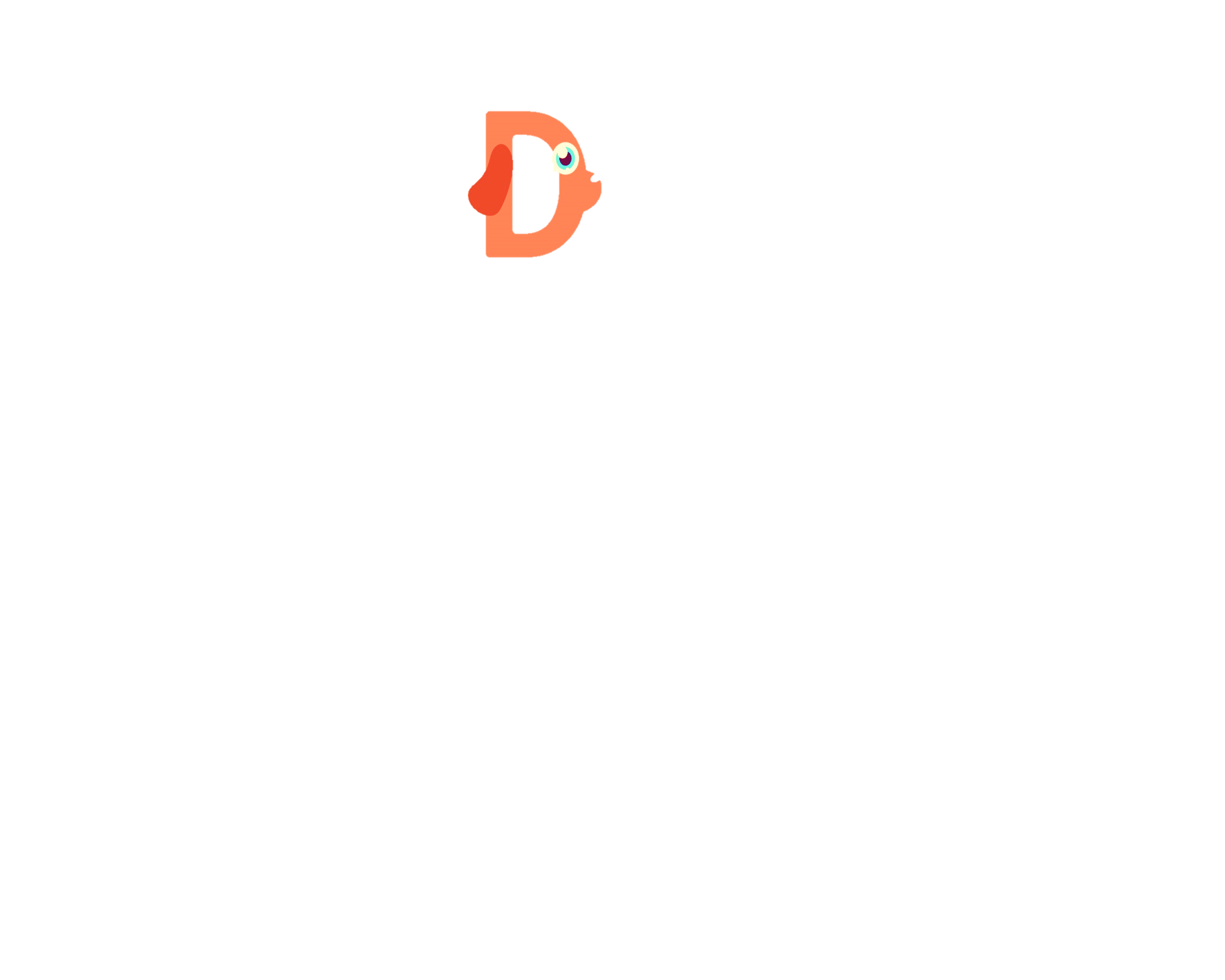 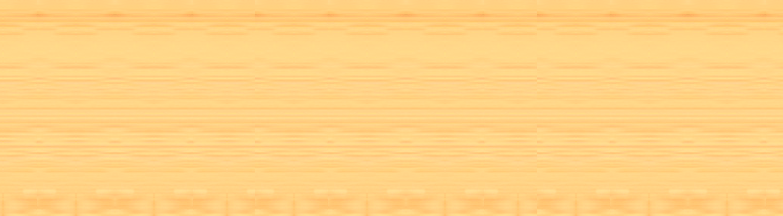 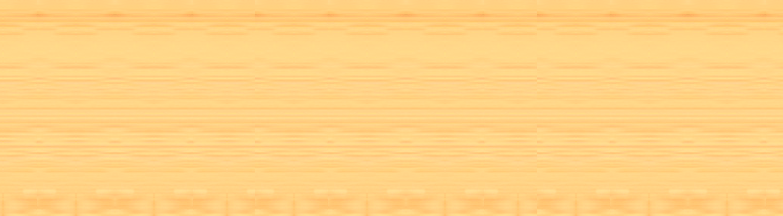 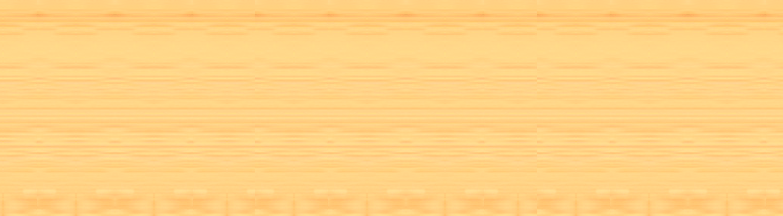 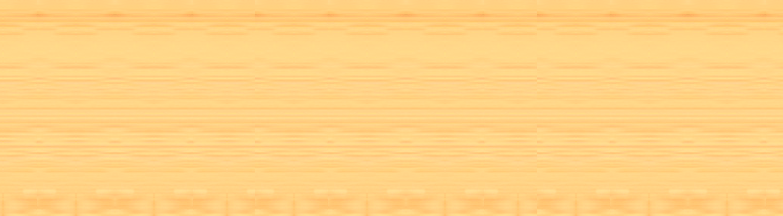 ánh sáng
thức ăn
dinh dưỡng
Ô xi
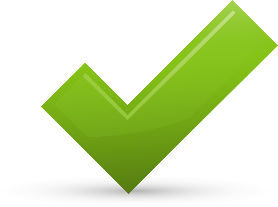 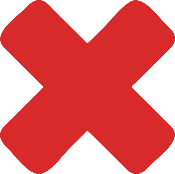 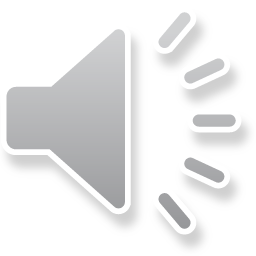 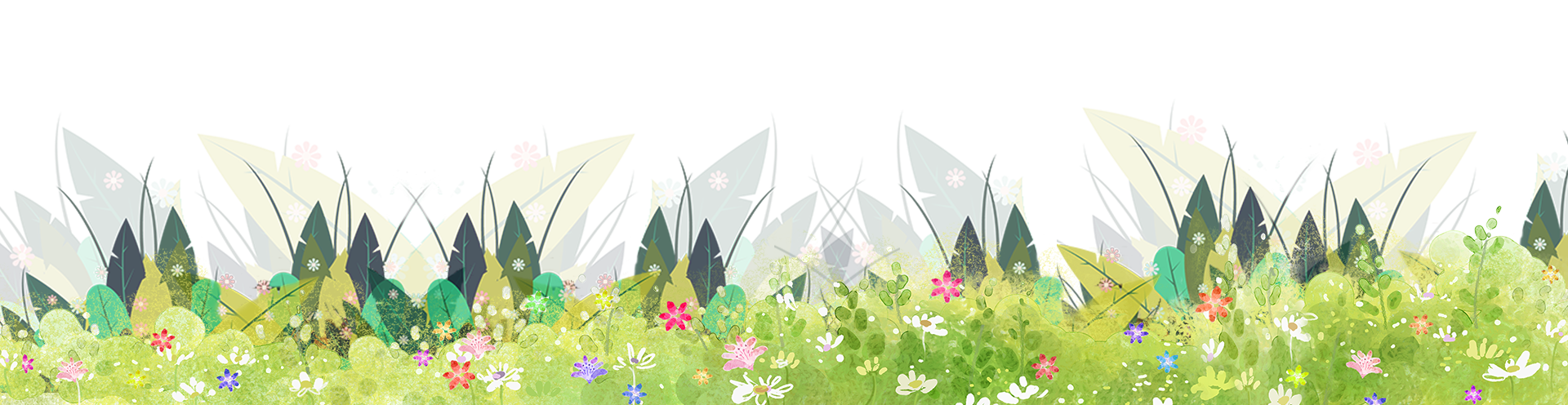 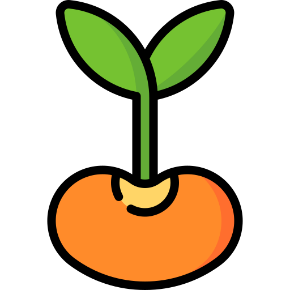 [Speaker Notes: Nhấn vào mầm đậu để quay lại trang chính trò chơi Happy garden.]
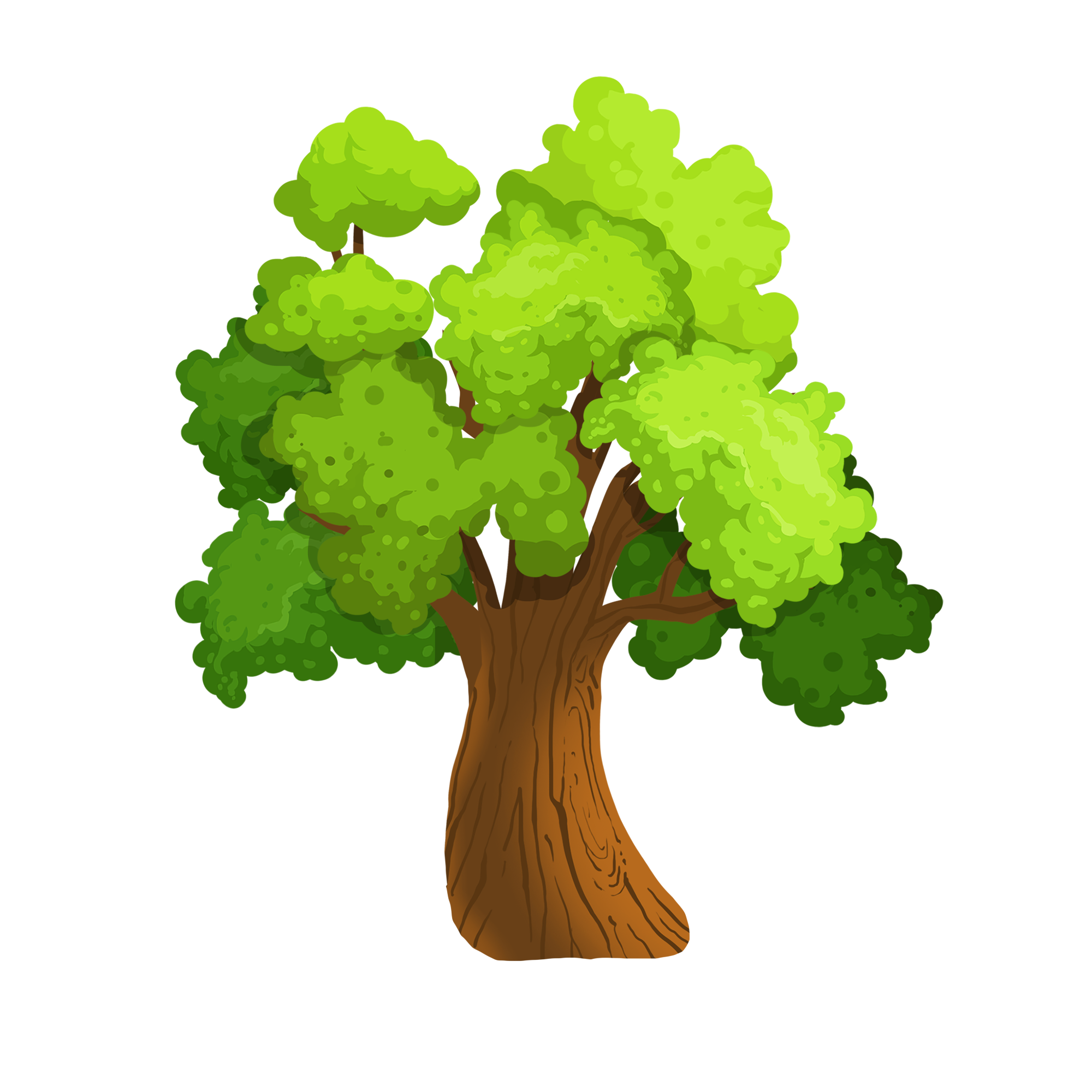 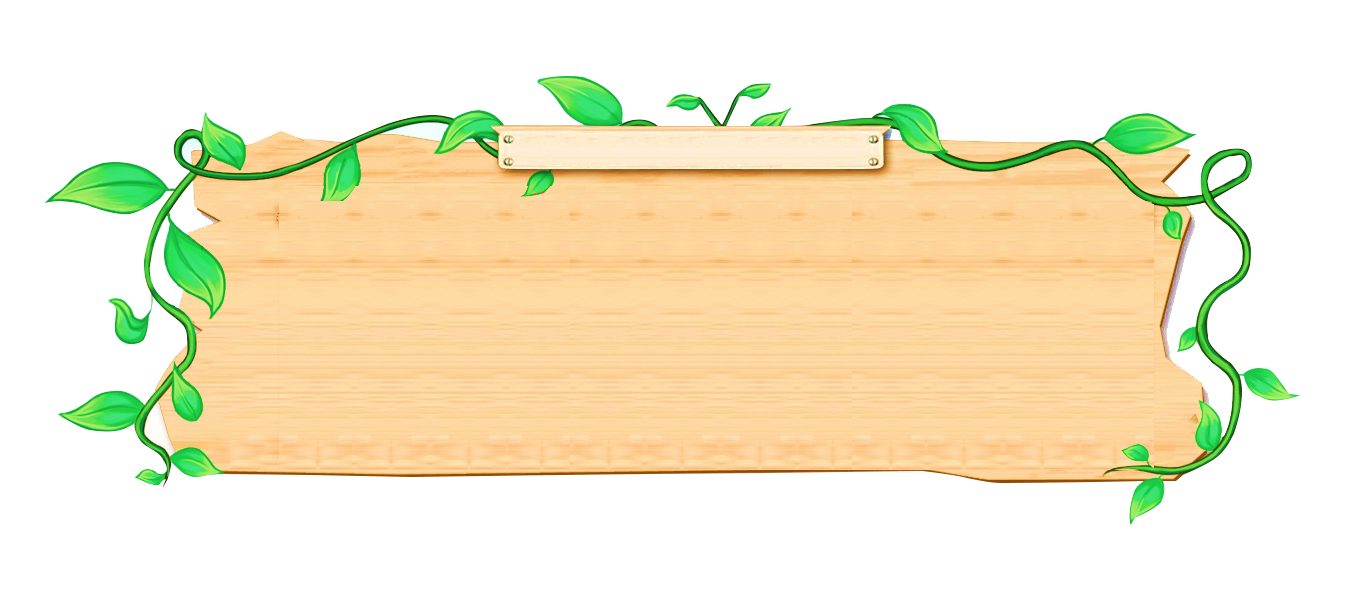 2. Cây bắp cải có thể sống ở nơi có nhiệt độ như thế nào?
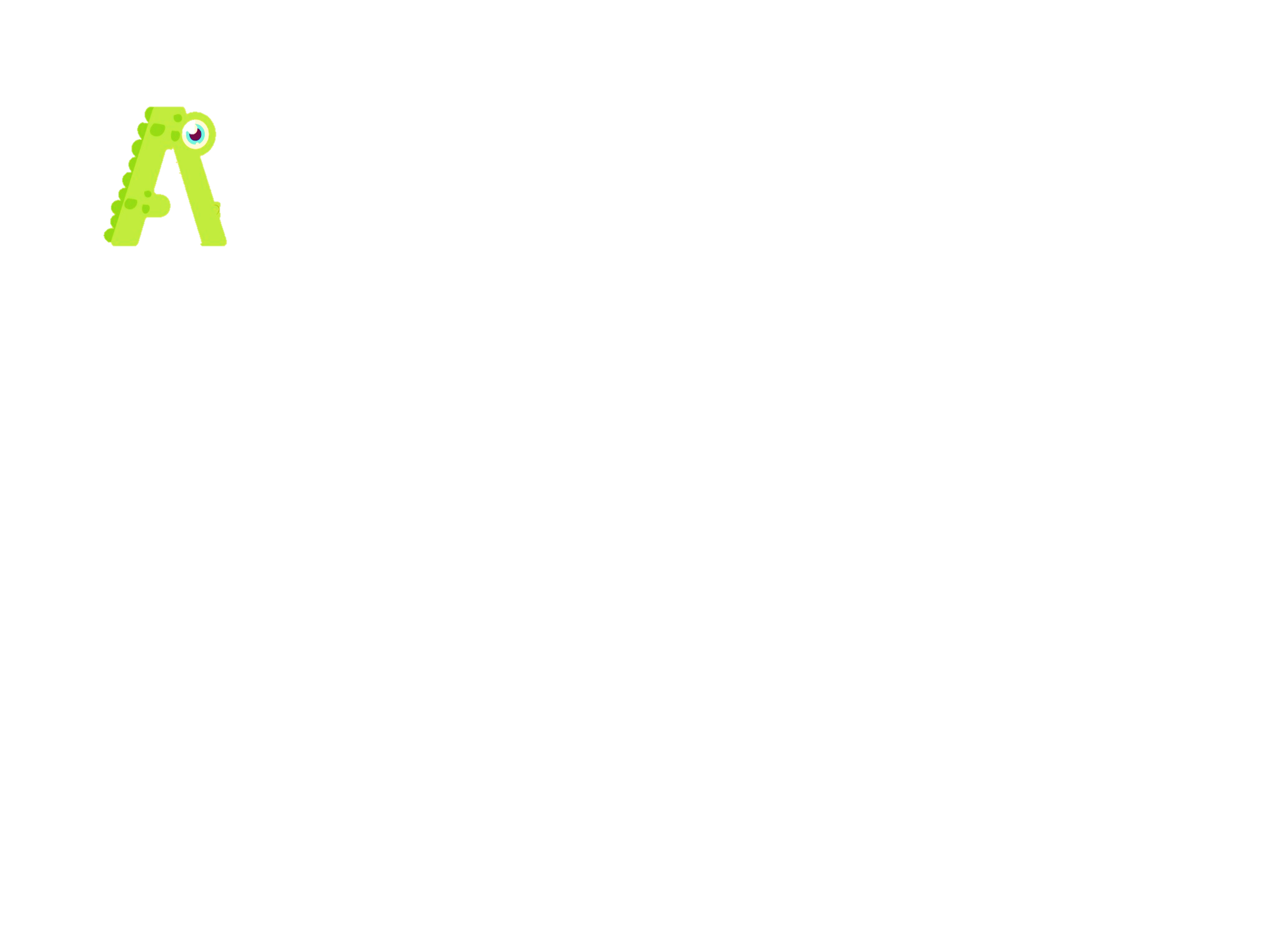 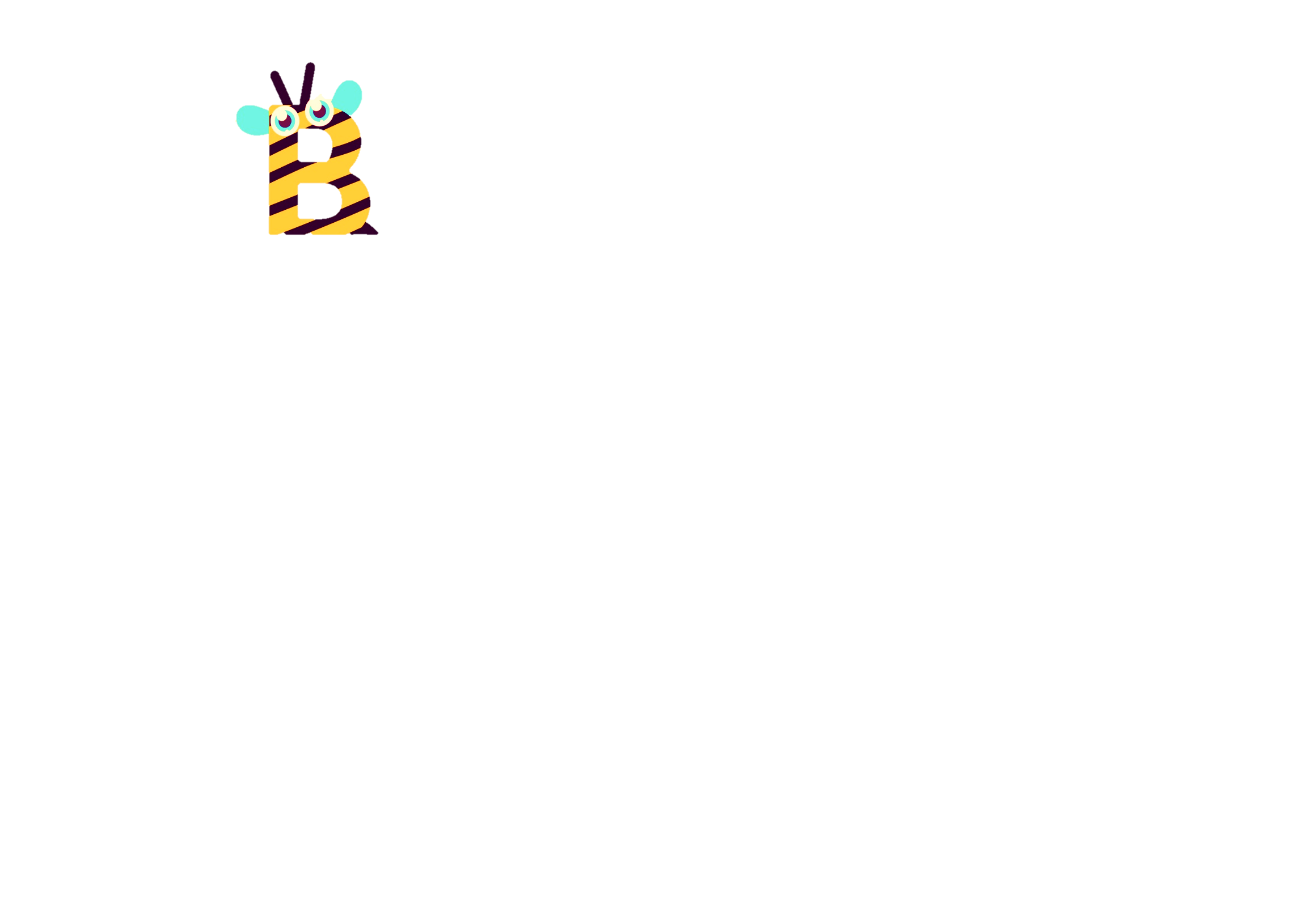 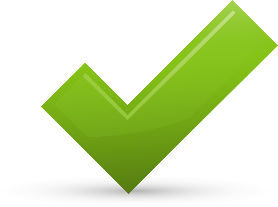 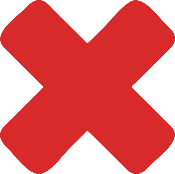 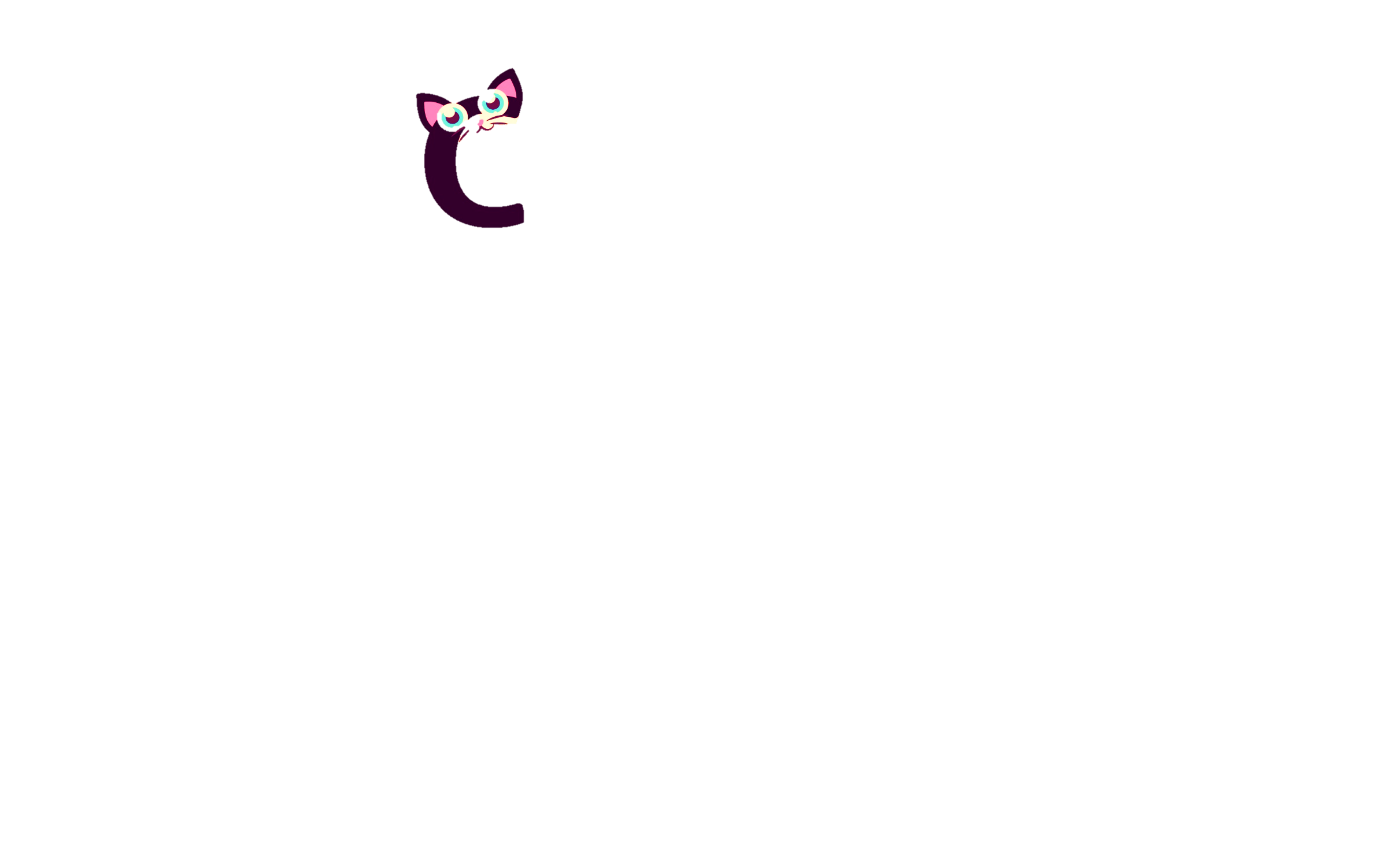 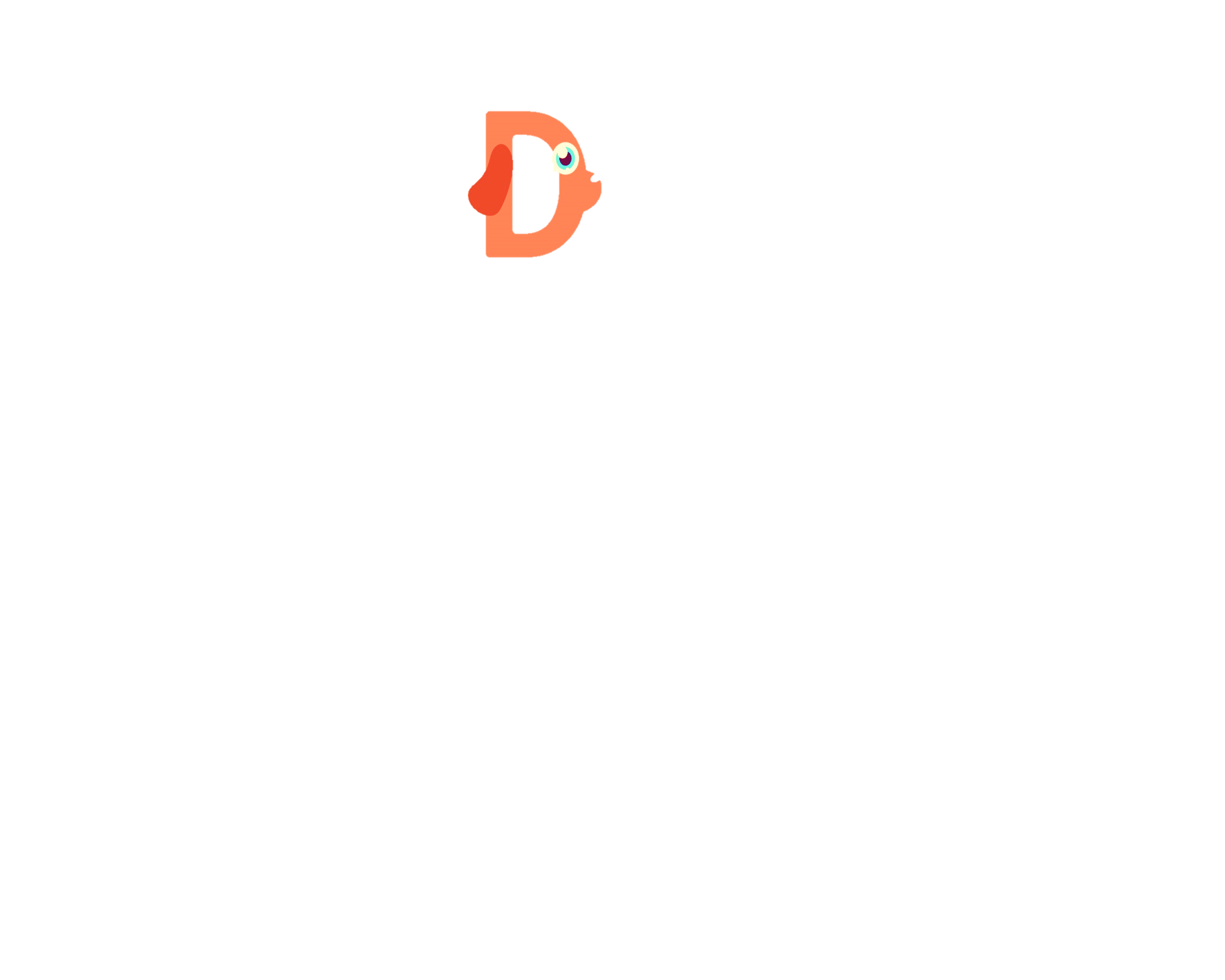 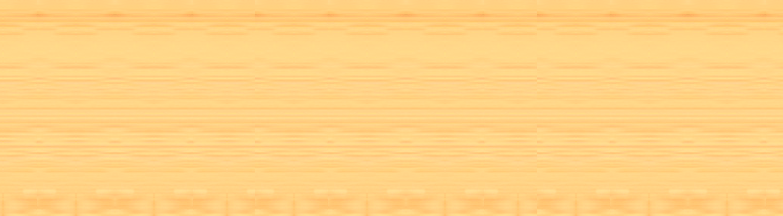 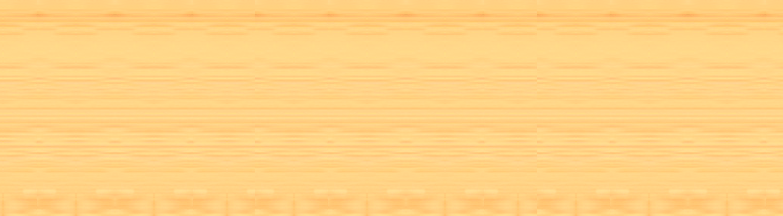 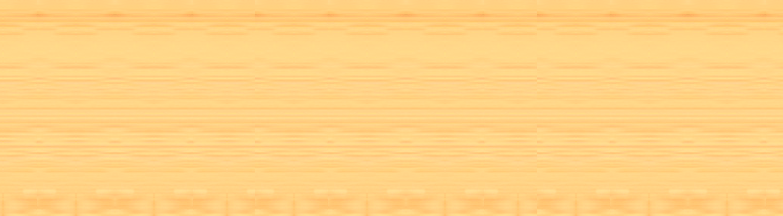 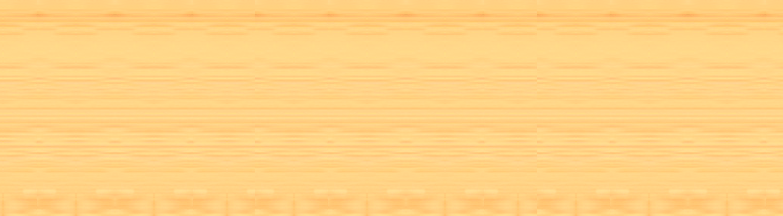 Nhiệt độ cao
Nhiệt độ thấp
Sa mạc
Băng tuyết
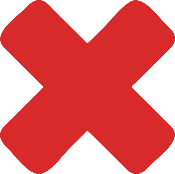 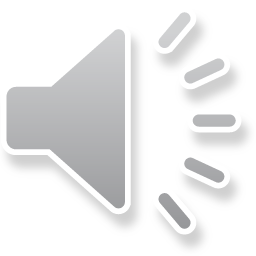 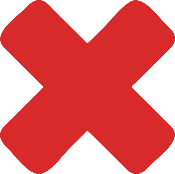 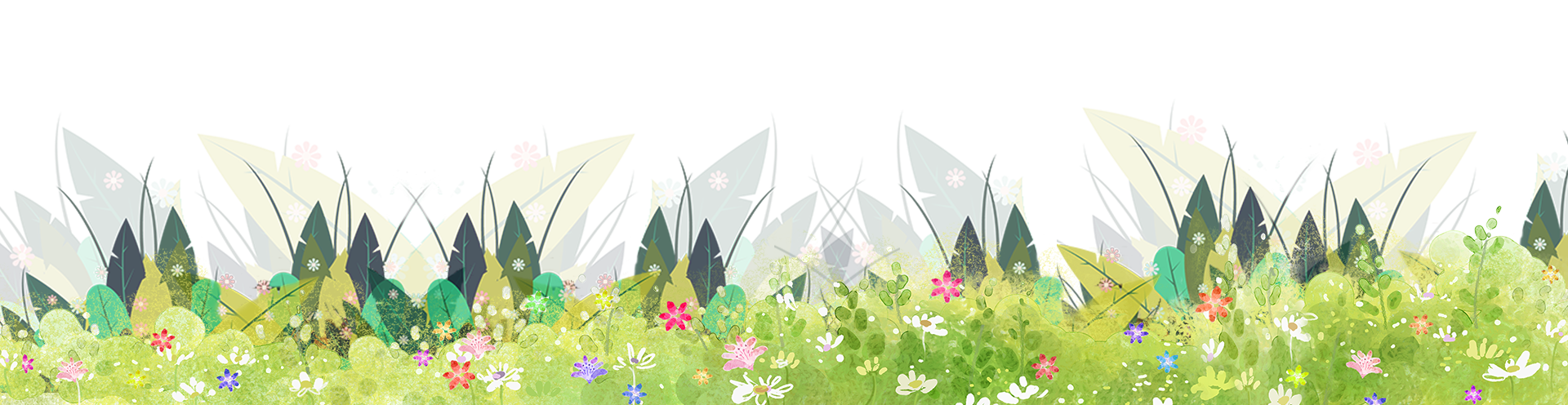 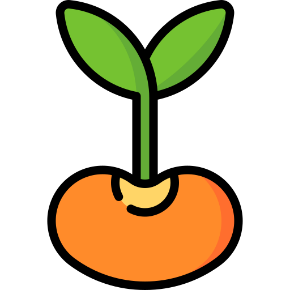 [Speaker Notes: Nhấn vào mầm đậu để quay lại trang chính trò chơi Happy garden.]
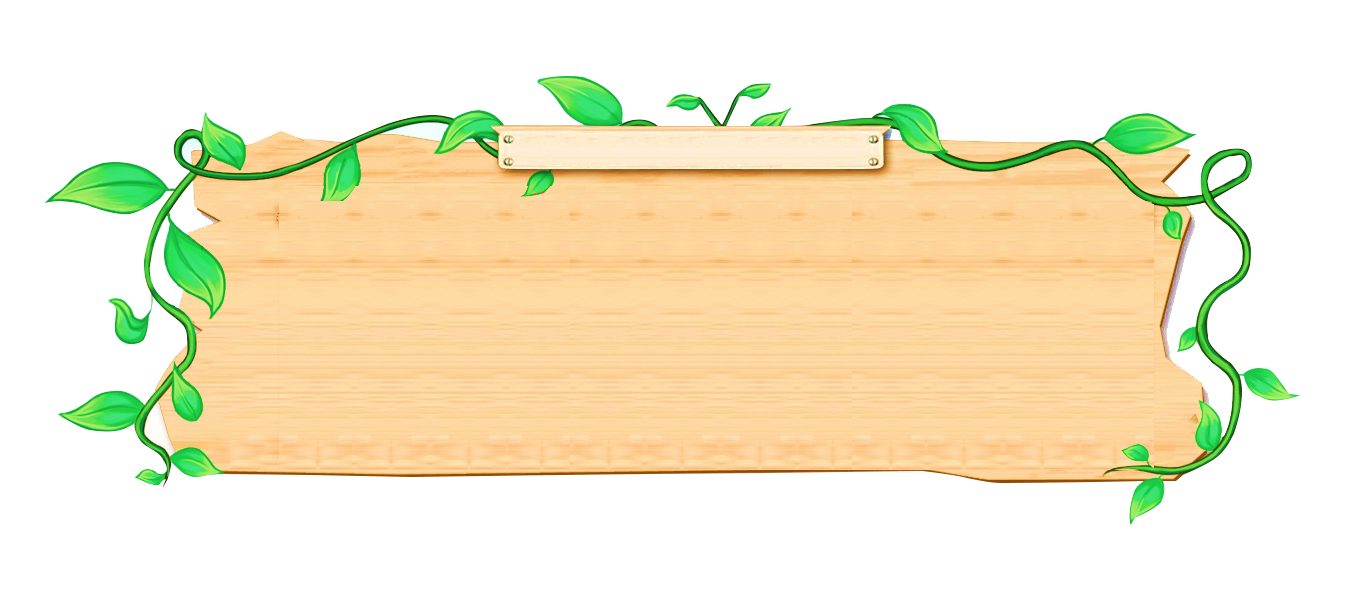 3. Cây sầu riêng có thể sống ở nơi có nhiệt độ như thế nào?
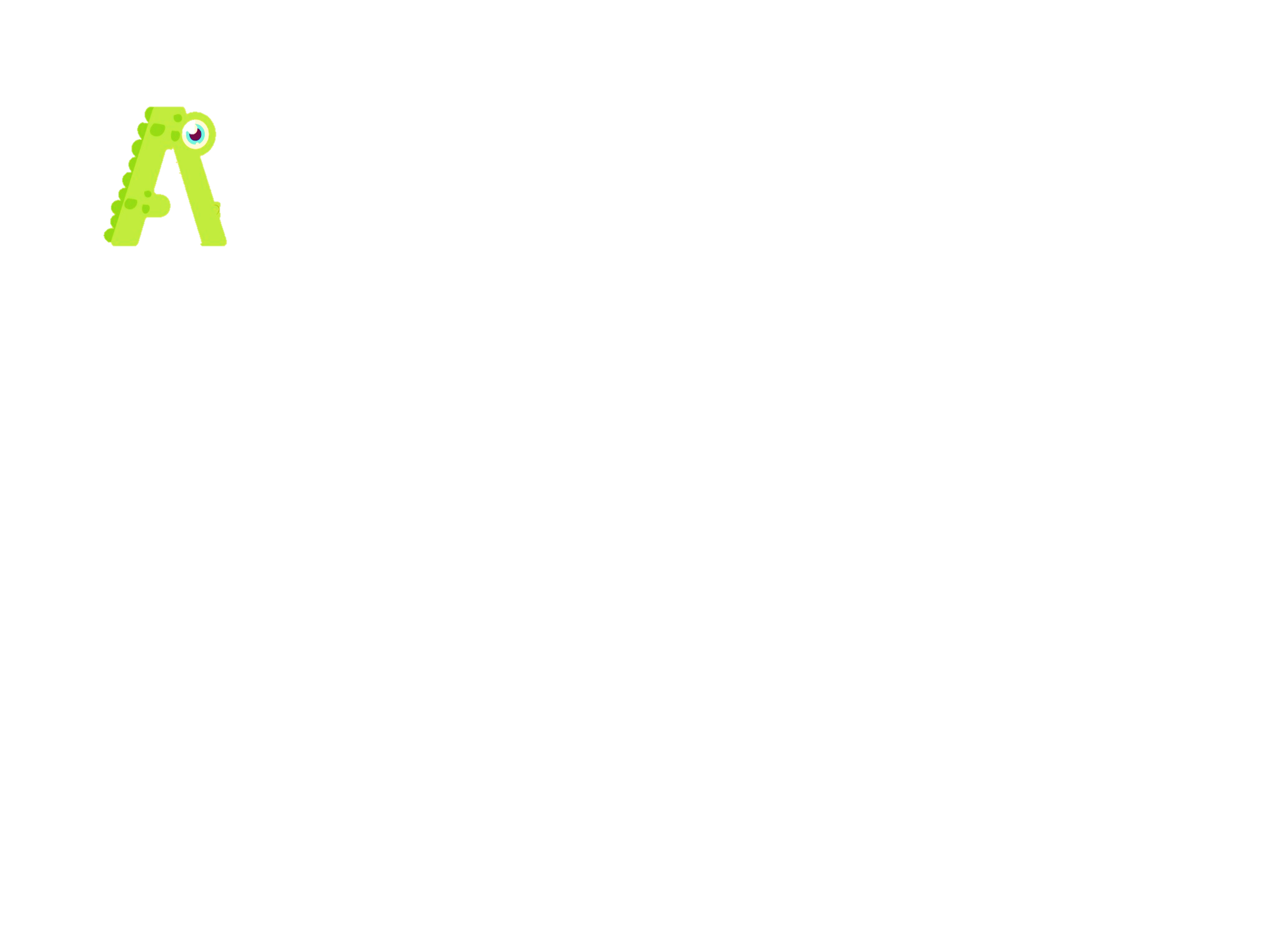 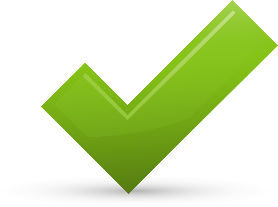 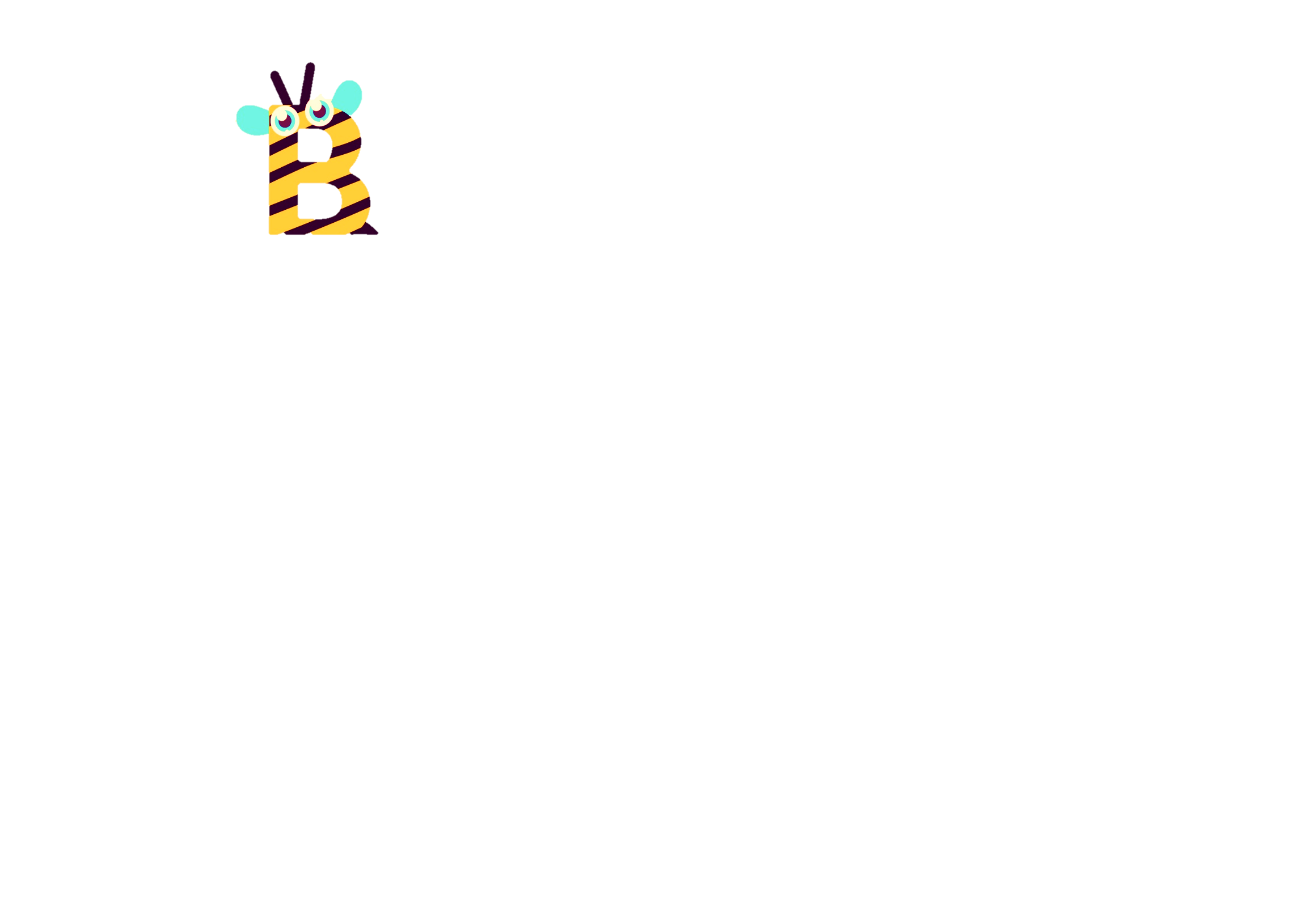 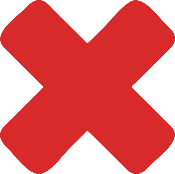 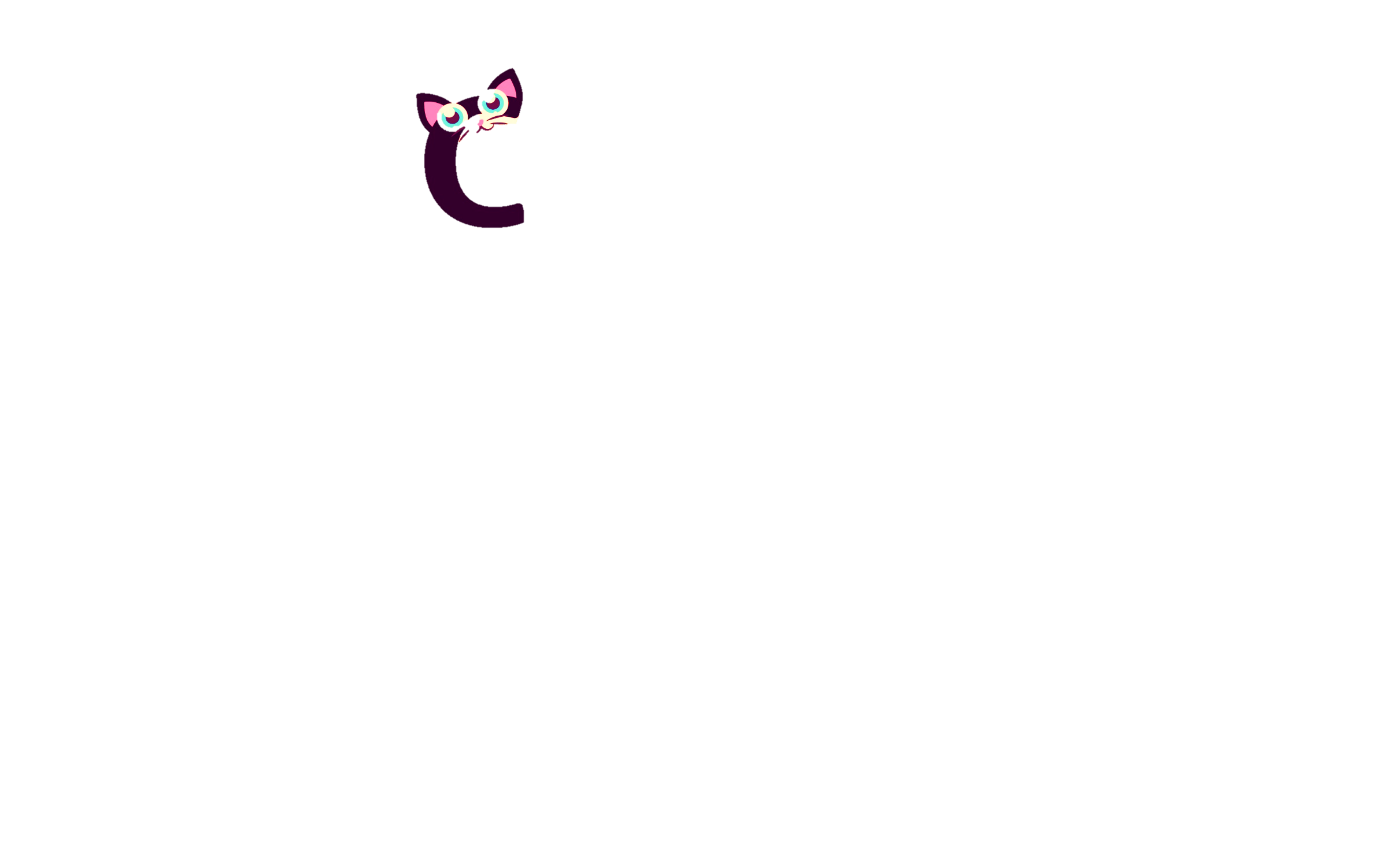 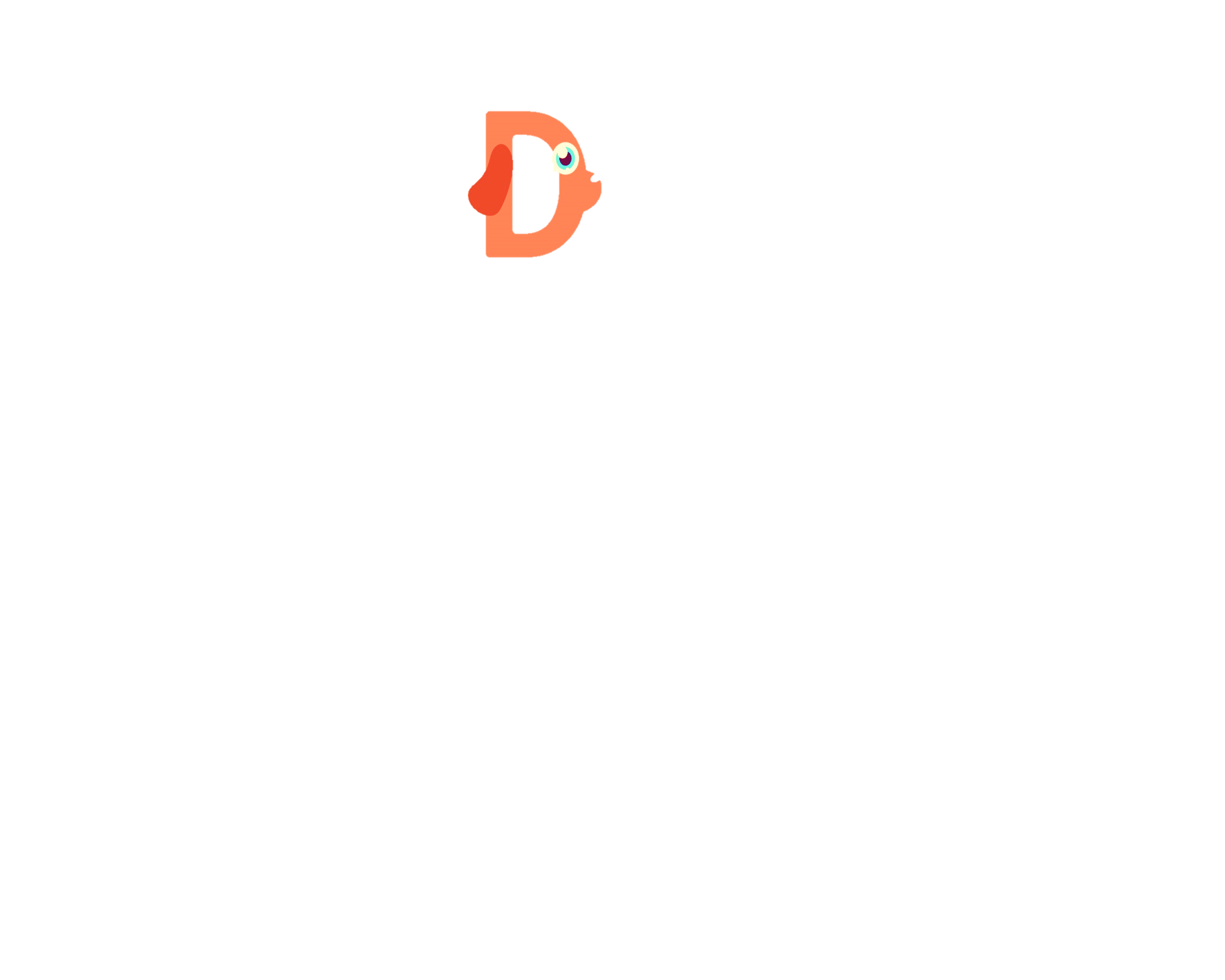 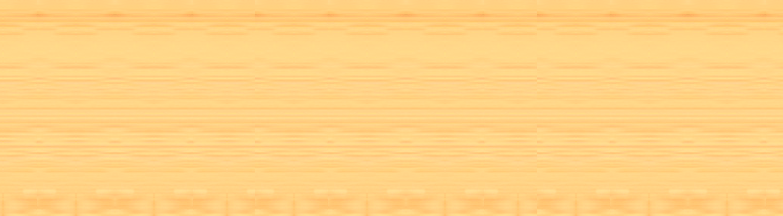 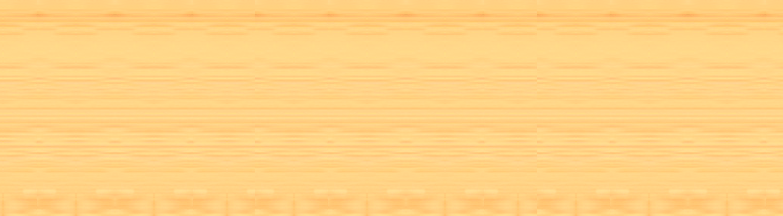 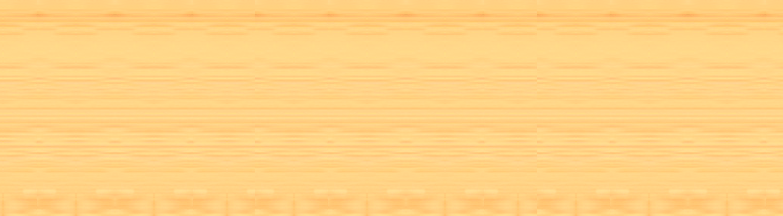 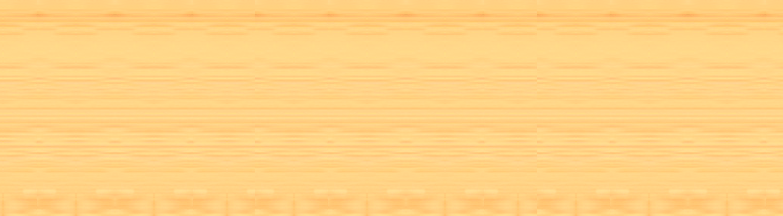 Nhiệt độ thấp
Băng tuyết
Nhiệt độ cao
Sa mạc
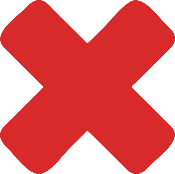 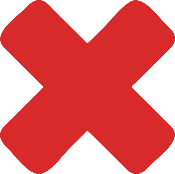 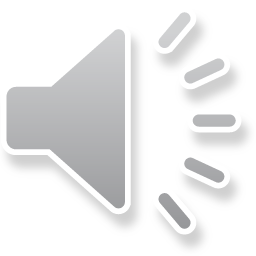 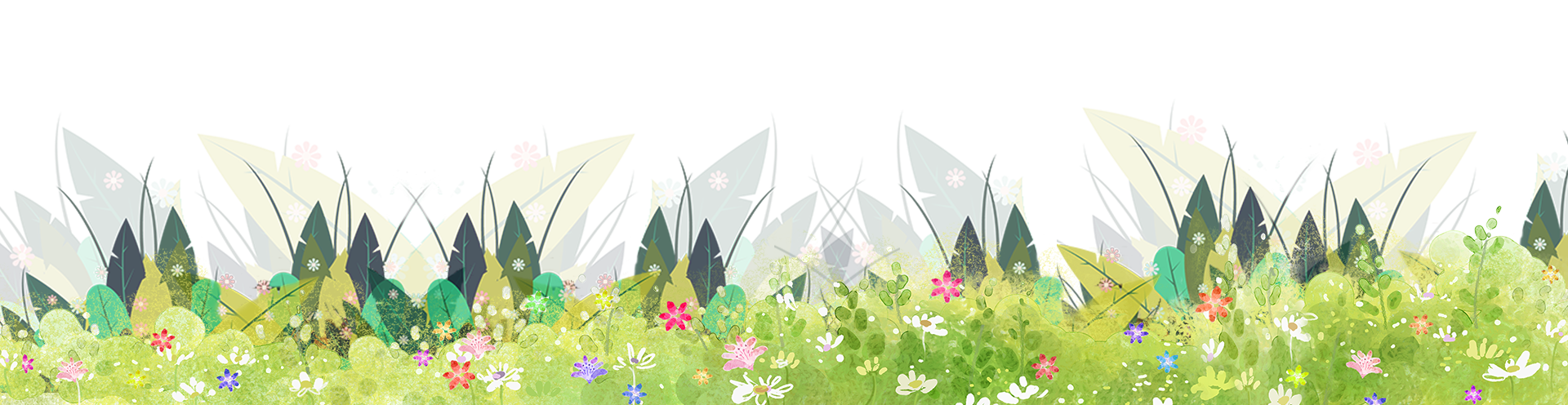 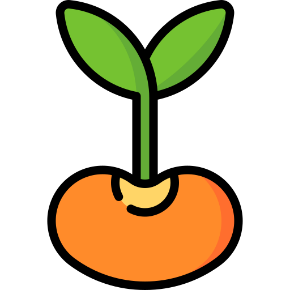 [Speaker Notes: Nhấn vào mầm đậu để quay lại trang chính trò chơi Happy garden.]
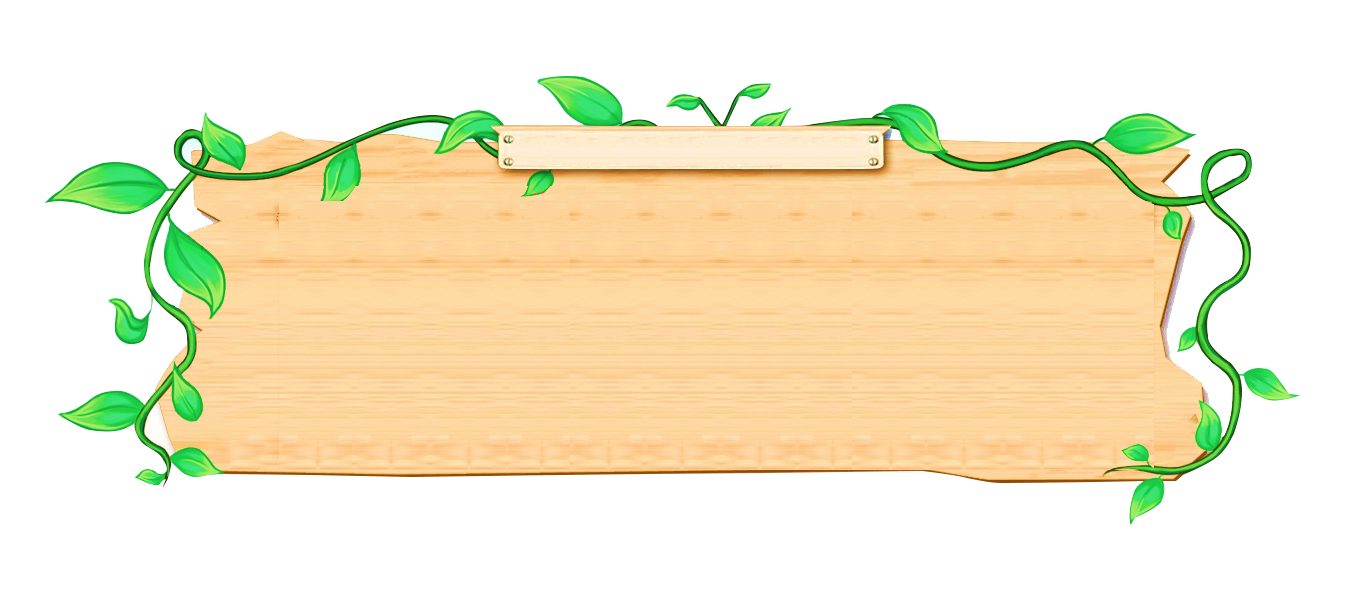 Khi nhiệt độ thấp hoặc cao cây sẽ?
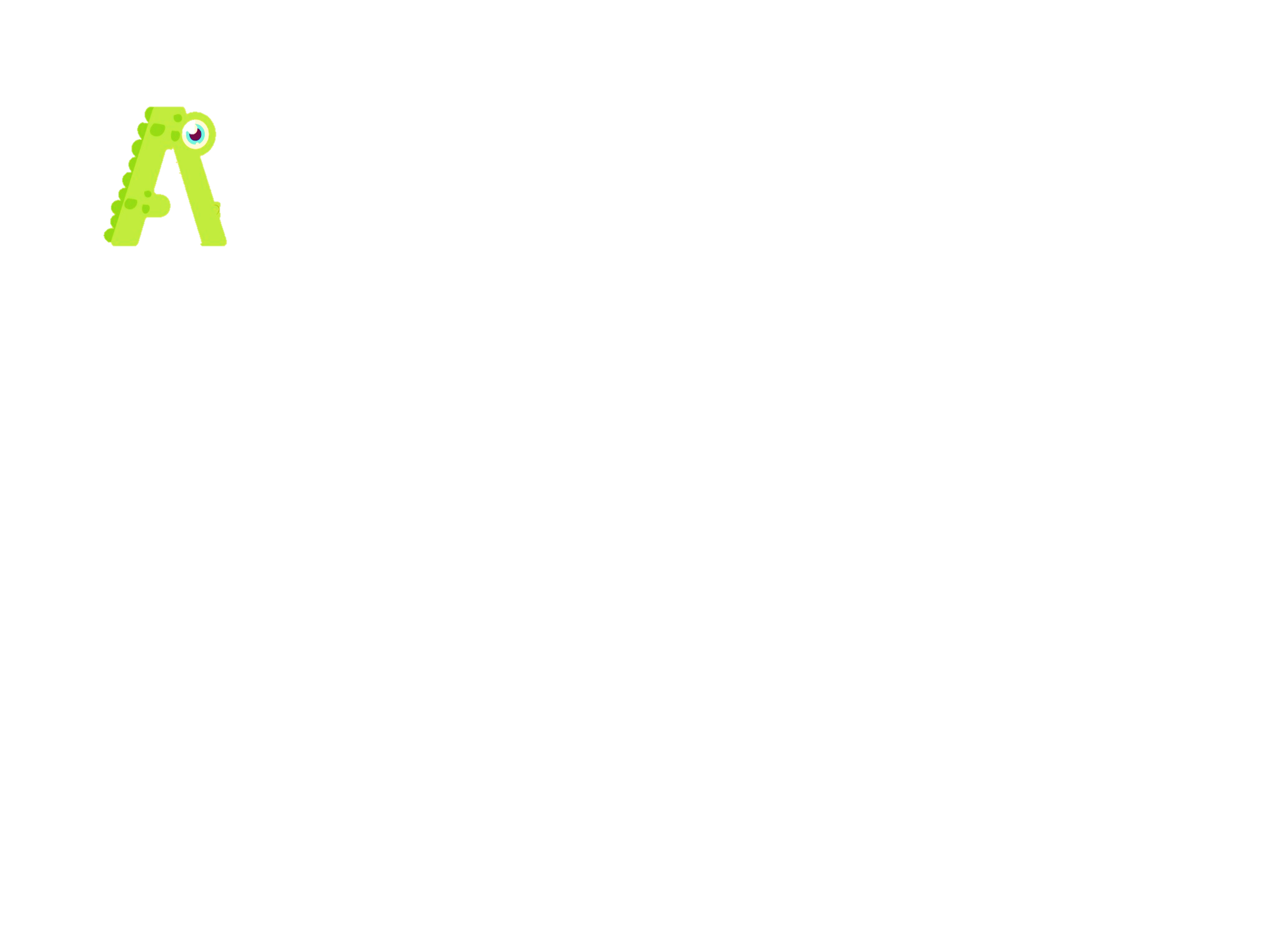 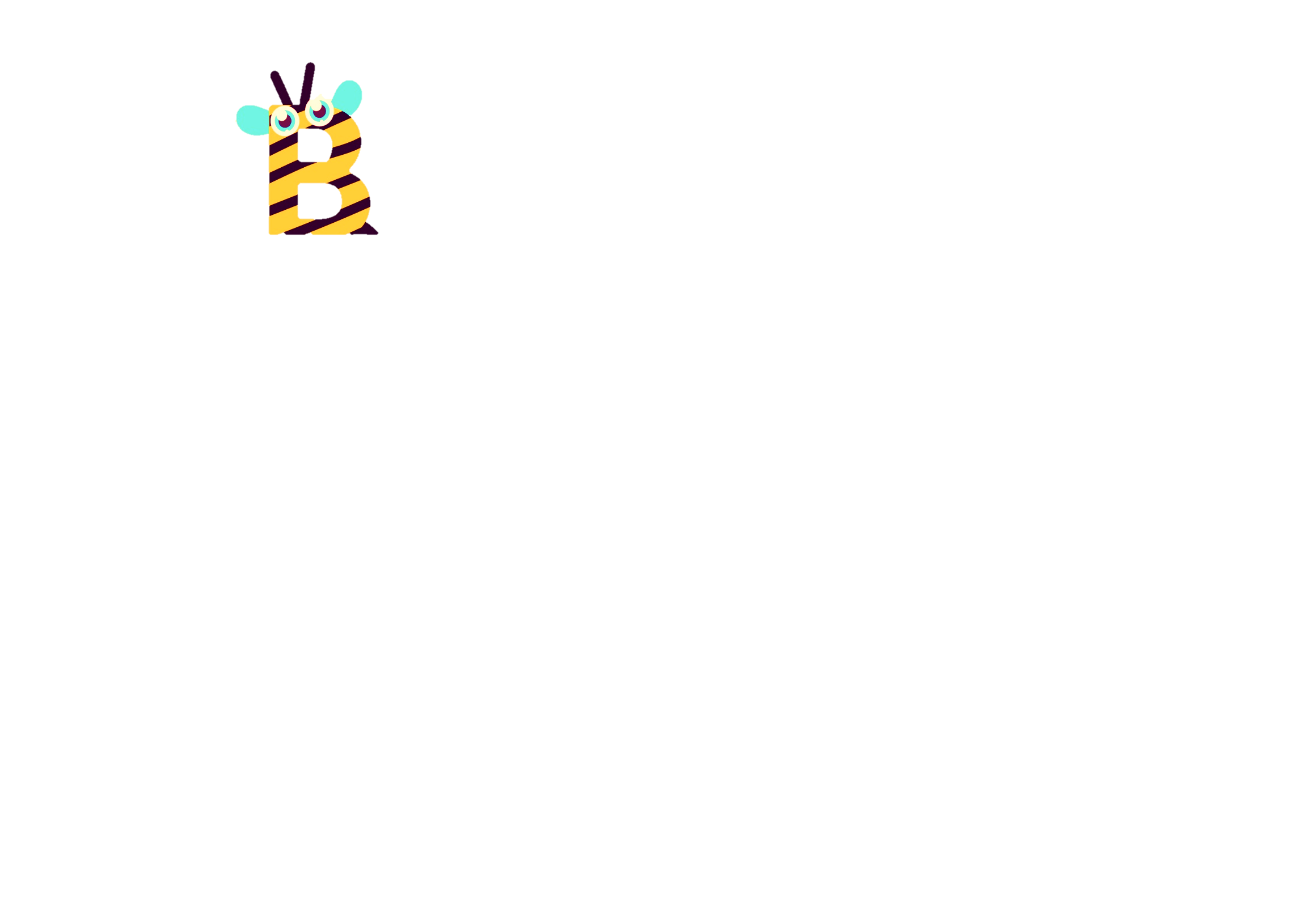 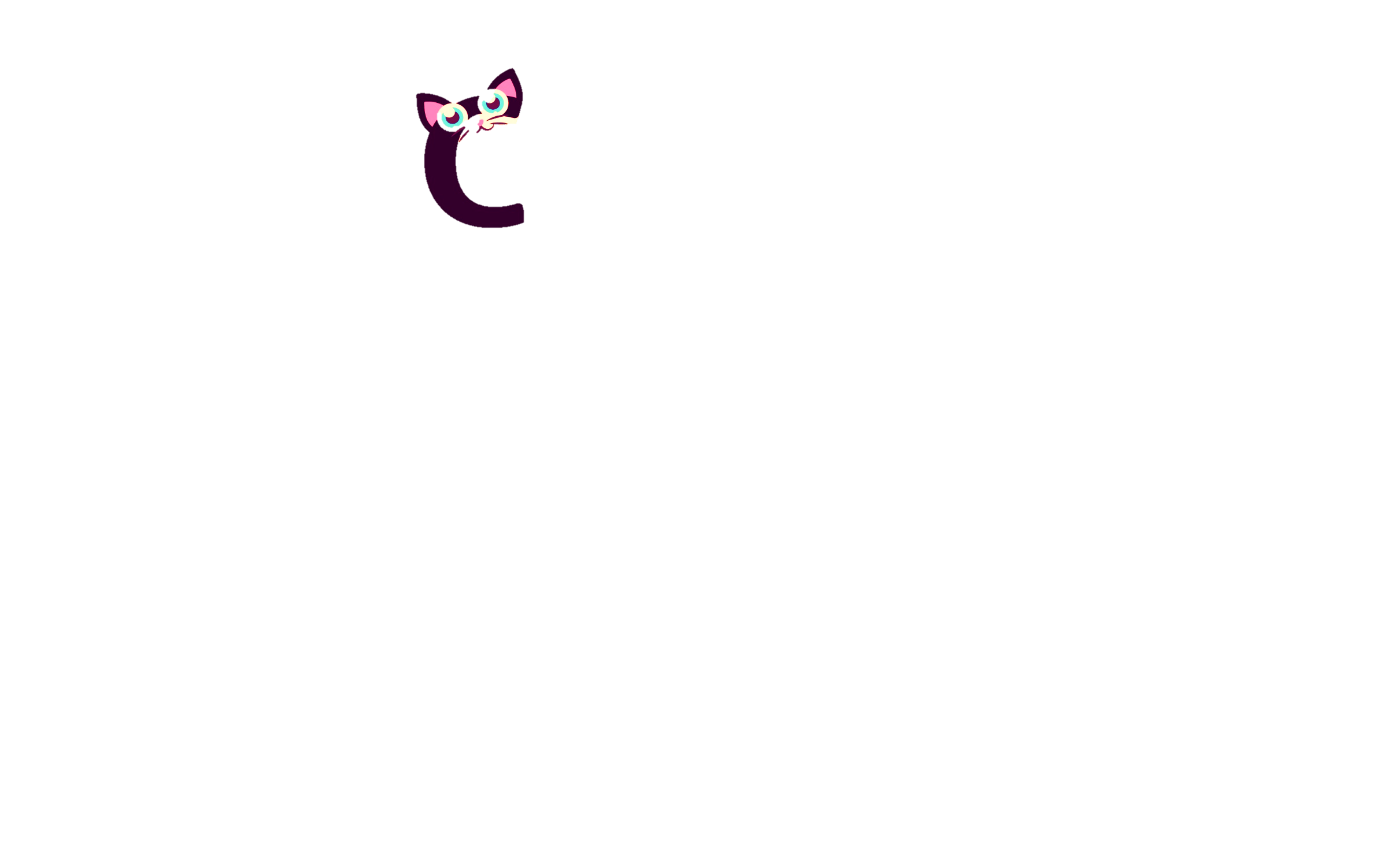 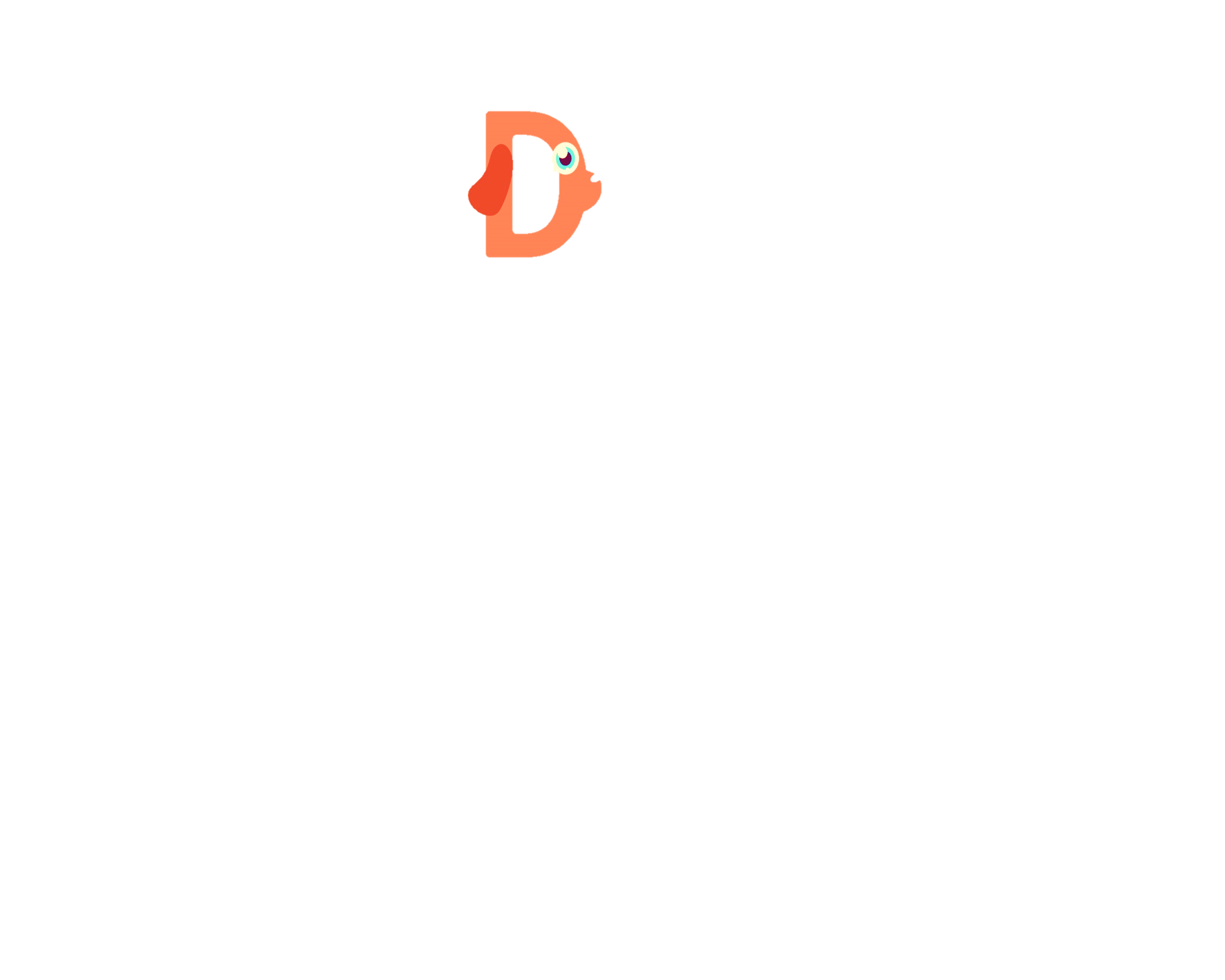 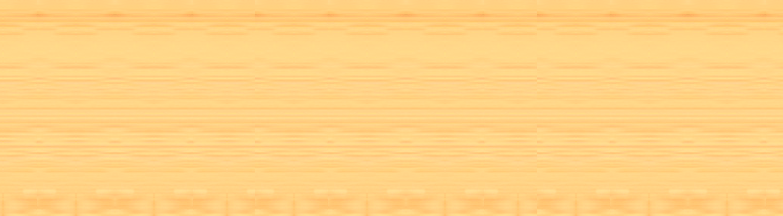 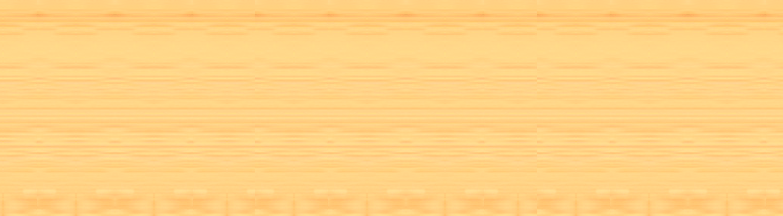 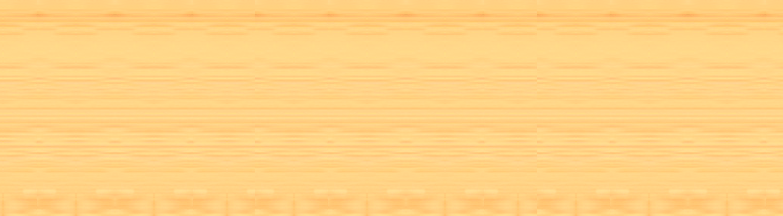 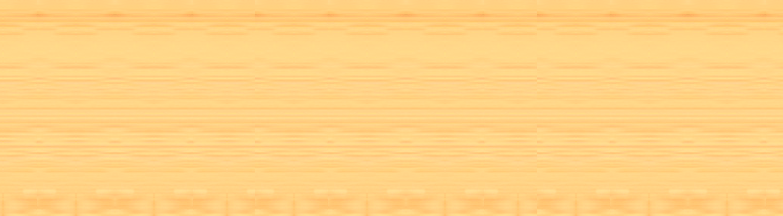 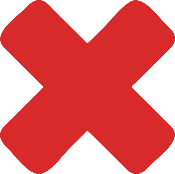 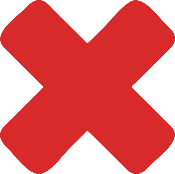 Phát triển kém hơn
Không ảnh hưởng
Xanh tươi
Phát triển tốt
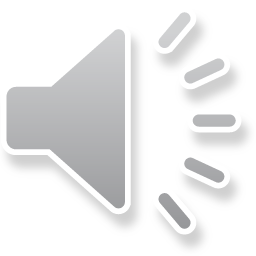 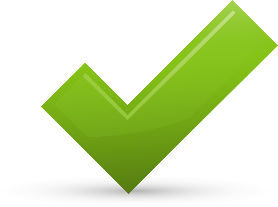 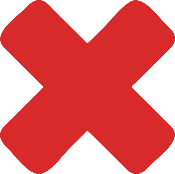 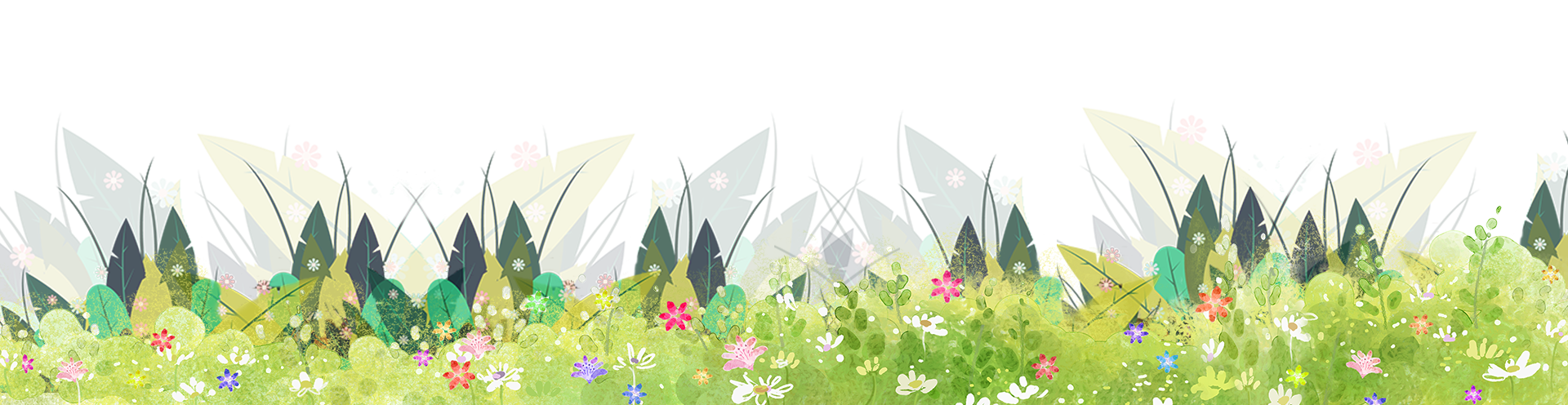 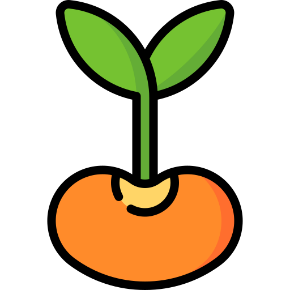 [Speaker Notes: Nhấn vào mầm đậu để quay lại trang chính trò chơi Happy garden.]
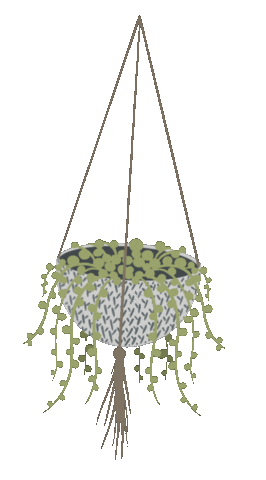 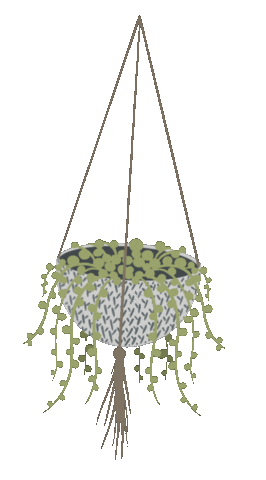 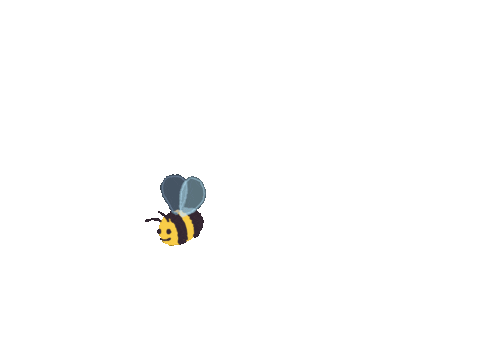 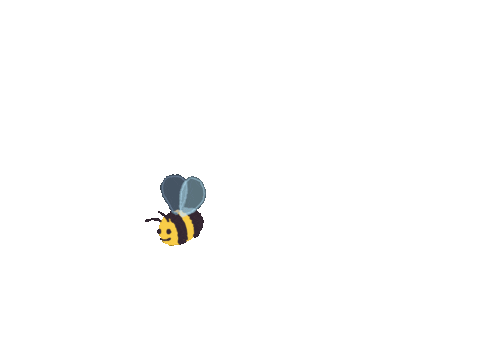 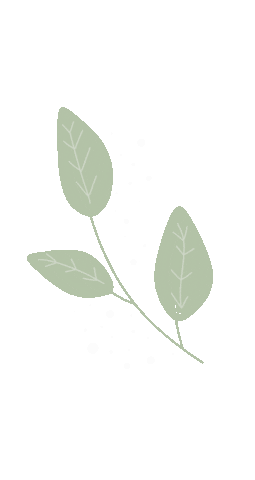 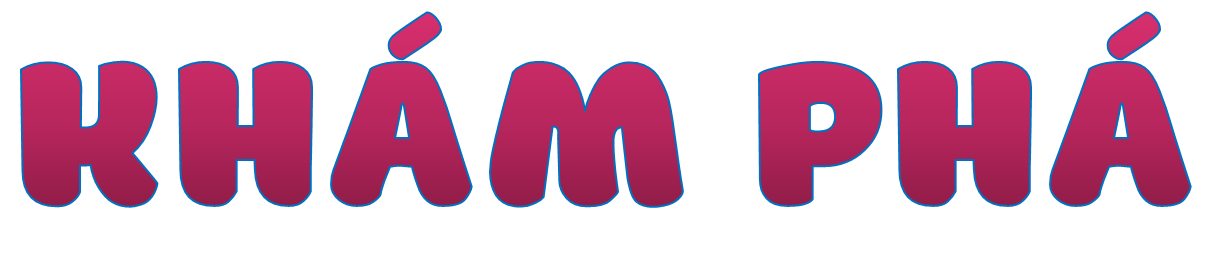 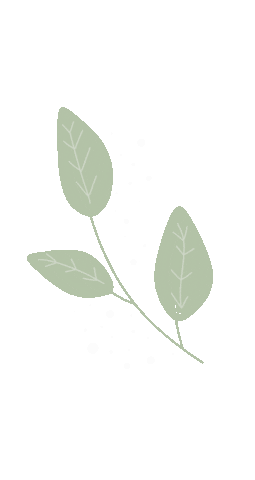 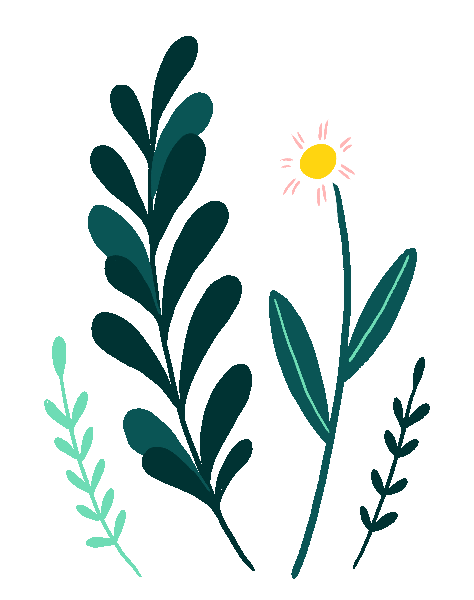 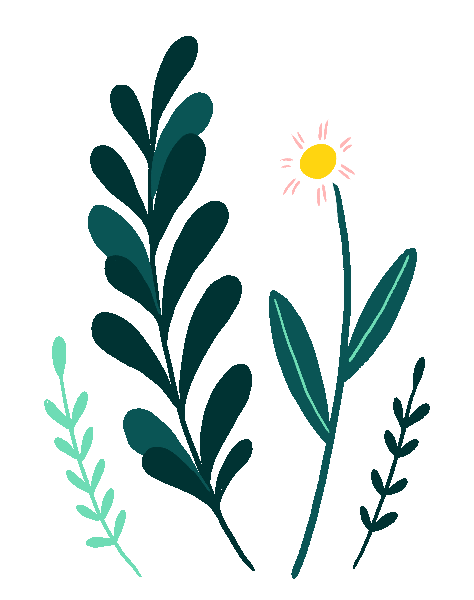 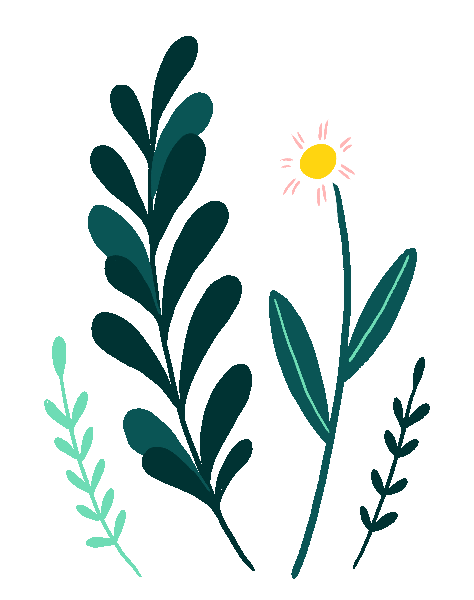 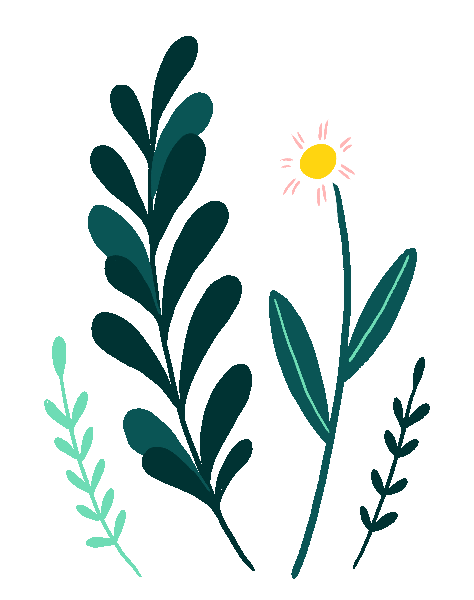 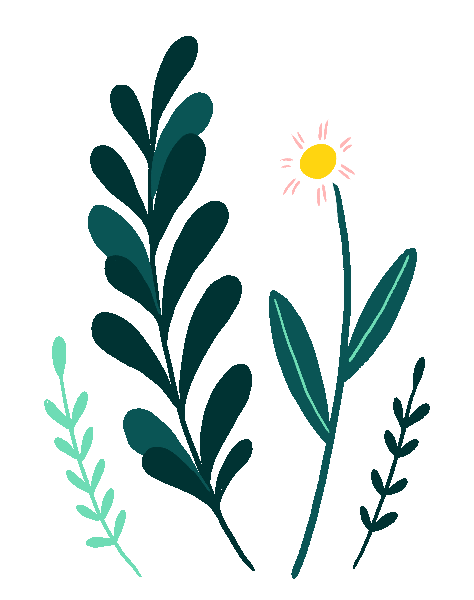 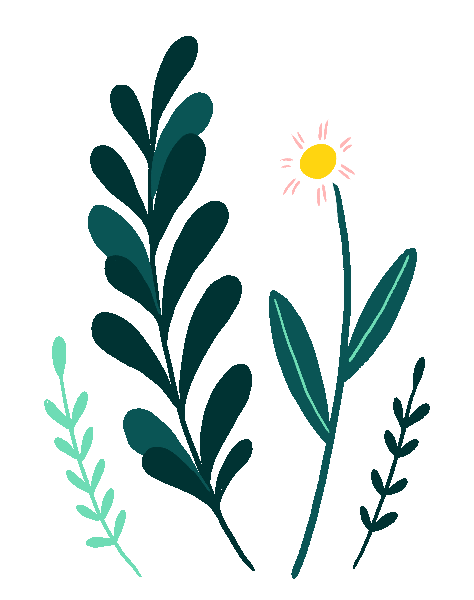 [Speaker Notes: Hương Thảo – Zalo 0972115126. Các nick khác đều là giả mạo]
Hoạt động 1: Sự kì diệu của lá cây
Quan sát hình 8, đọc thông tin.
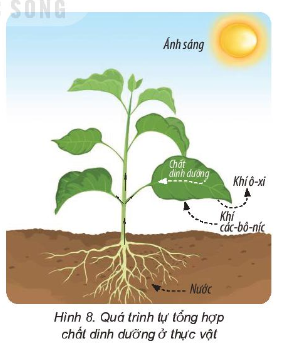 Kể tên một số yếu tố tham gia vào quá trình tự tổng hợp chất dinh dưỡng ở thực vật.
Chất dinh dưỡng được thực vật tự tổng hợp thông qua quá trình nào?
Một số yếu tố tham gia vào quá trình tự tổng hợp chất dinh dưỡng ở thực vật là:
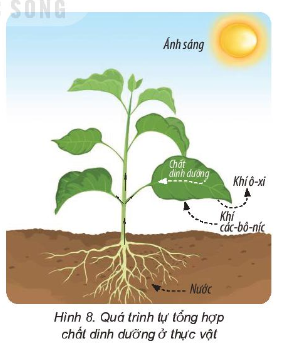 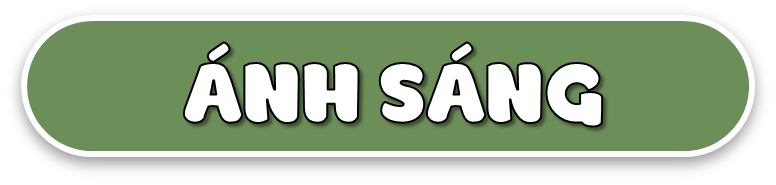 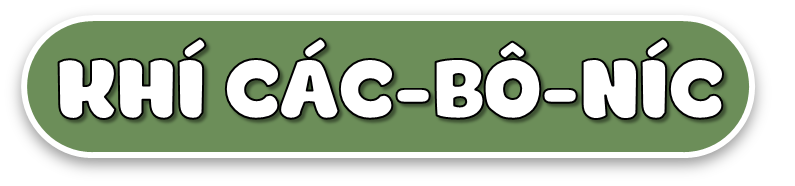 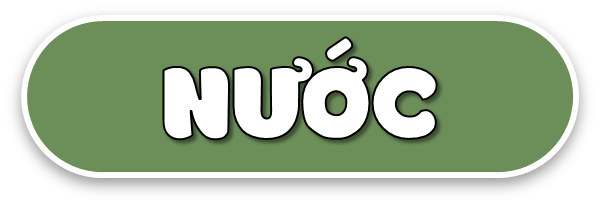 Chất dinh dưỡng được thực vật tự tổng hợp thông qua quá trình quang hợp.
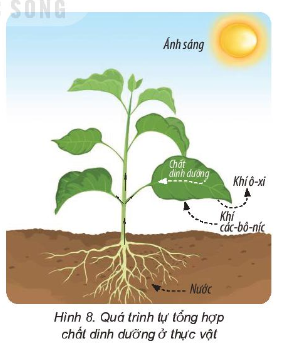 [Speaker Notes: Hương Thảo – Zalo 0972115126. Các nick khác đều là giả mạo]
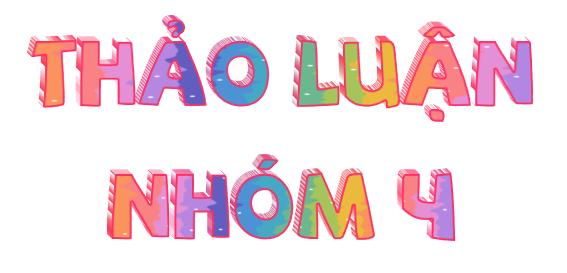 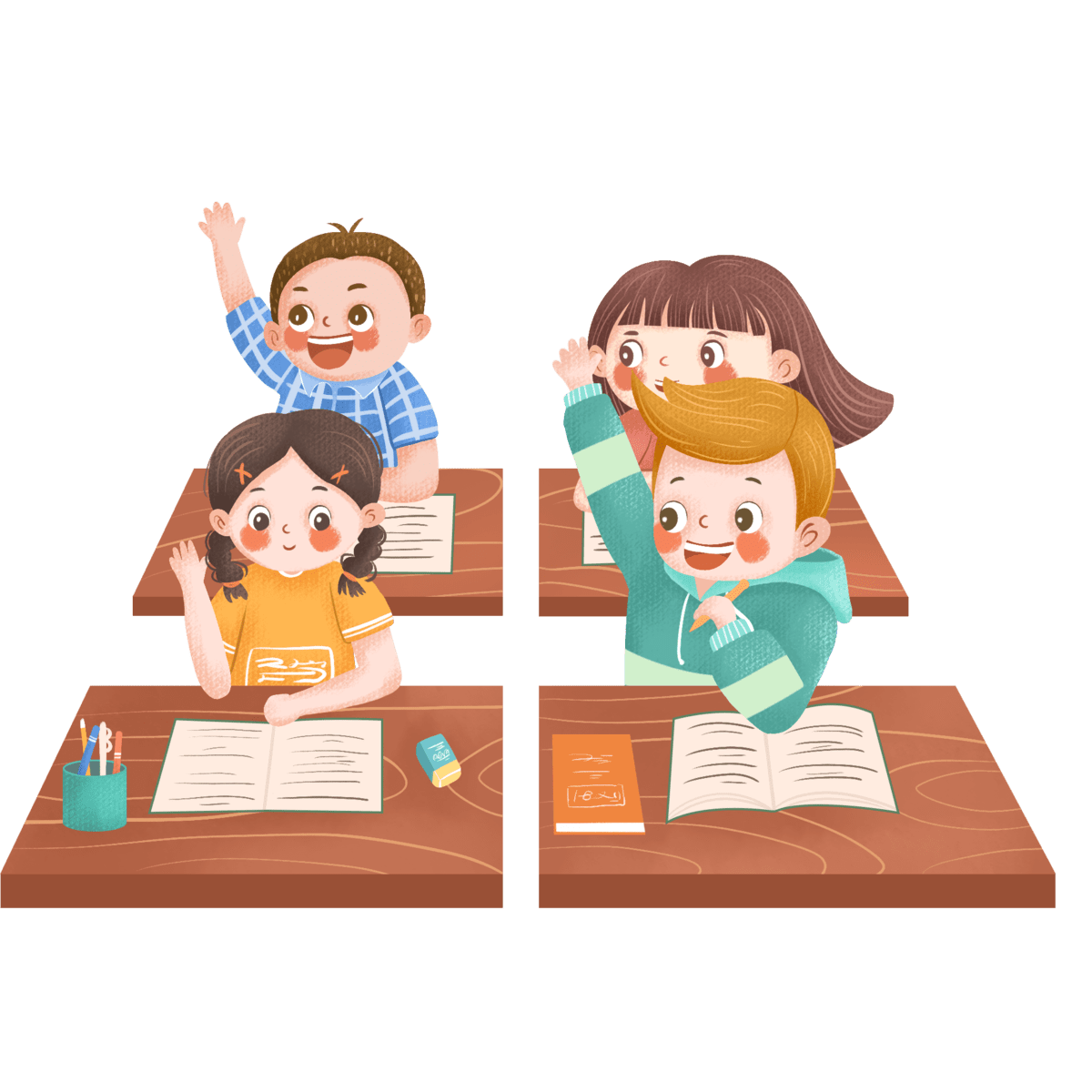 Chia sẻ với bạn về khả năng kì diệu của lá cây tự tổng hợp chất dinh dưỡng cần cho sự sống.
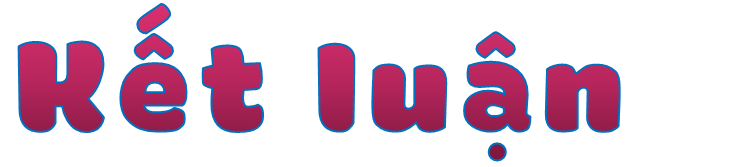 Lá cây có khả năng thu nhận ánh sáng mặt trời, tự tổng hợp nên các chất dinh dưỡng cần cho sự sống từ các chất như khí các-bô-níc, nước nhờ quá trình quang hợp, đồng thời thải ra khí ô-xi. Ngoài lá cây thì những phần trên cây có màu xanh lục cũng có khả năng quang hợp.
Hoạt động 2: Thực vật trao đổi khí với môi trường
1. Hãy quan sát hình 9,10.
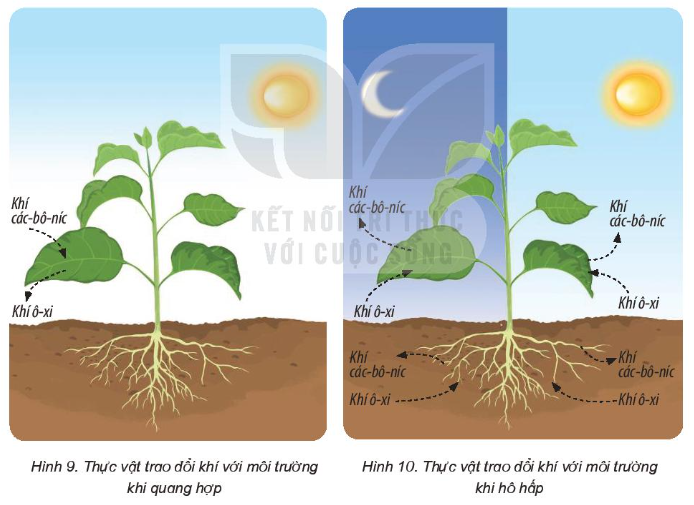 Sự trao đổi khí với môi trường khi thực vật quang hợp và hô hấp khác nhau như thế nào?
Hãy mô tả sự trao đổi khí của thực vật với môi trường
Hô hấp lấy khí ô-xi, thải khí các-bô-níc
Quang hợp lấy khí các-bô-níc, thải khí ô-xi
Hô hấp diễn ra suốt ngày đêm và ở toàn bộ cây.
Quang hợp diễn ra ban ngày khi có ánh sáng và chủ yếu ở lá
2. Vẽ sơ đồ mô tả sự trao đổi khí với môi trường khi thực vật quang hợp
Vẽ sơ đồ mô tả sự trao đổi khí với môi trường khi thực vật hô hấp
[Speaker Notes: Hương Thảo – Zalo 0972115126. Các nick khác đều là giả mạo]
Lấy vào
Thải ra
Quang hợp
Thực vật
Nước
Khí các-bô-níc
Ánh sáng
Khí ô-xi
[Speaker Notes: Hương Thảo – Zalo 0972115126. Các nick khác đều là giả mạo]
Thải ra
Hấp thụ
Hô hấp
Thực vật
Khí ô - xi
Khí Các-bô-níc
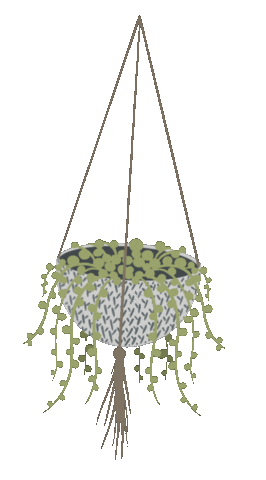 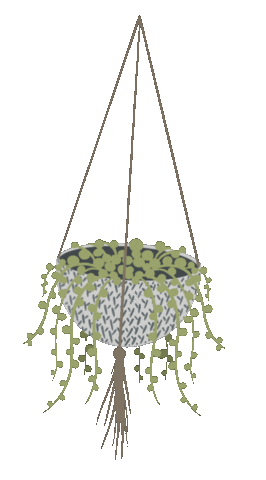 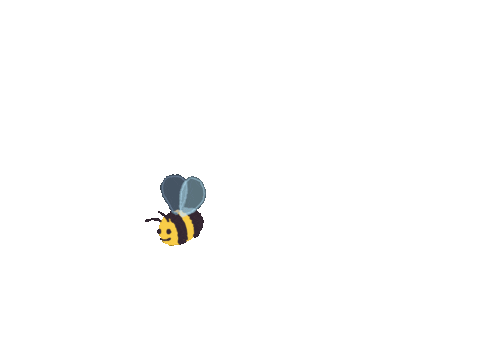 VẬN DỤNG
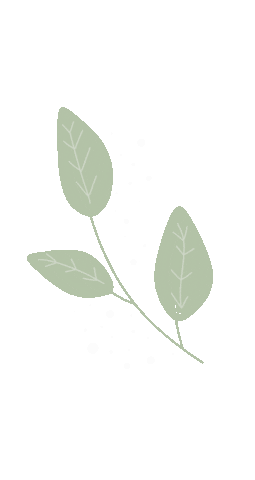 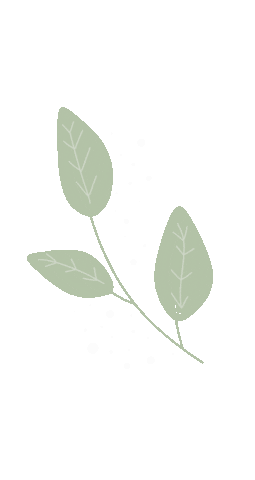 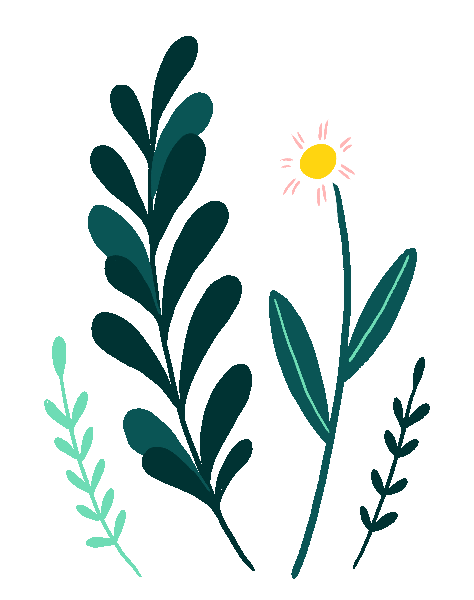 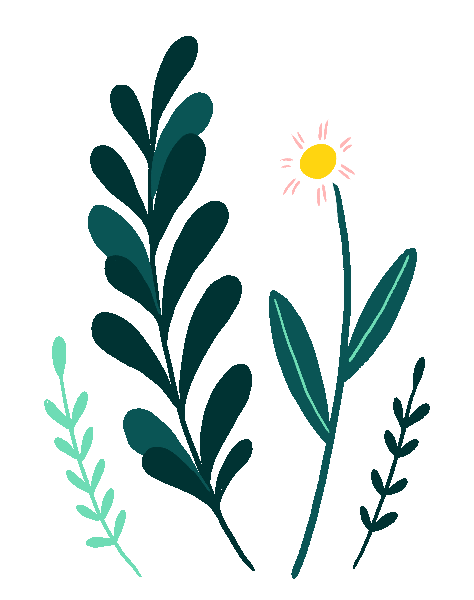 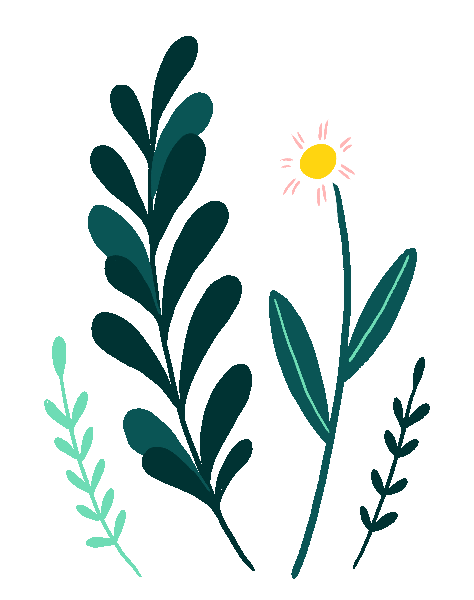 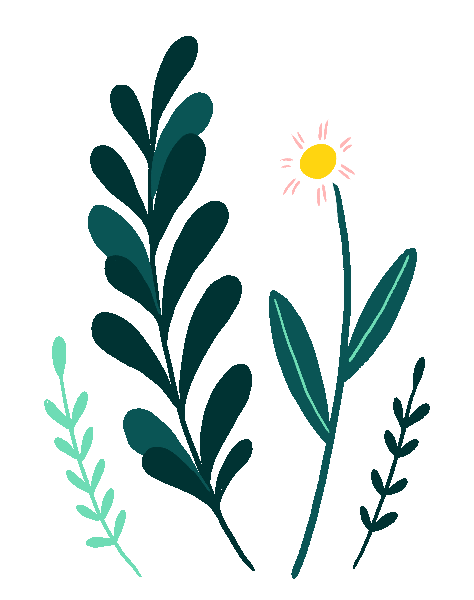 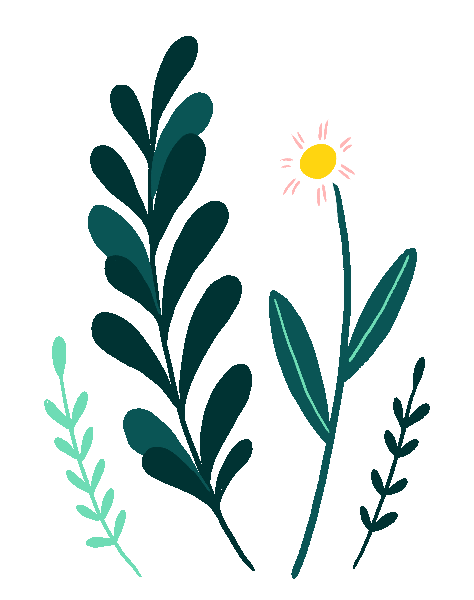 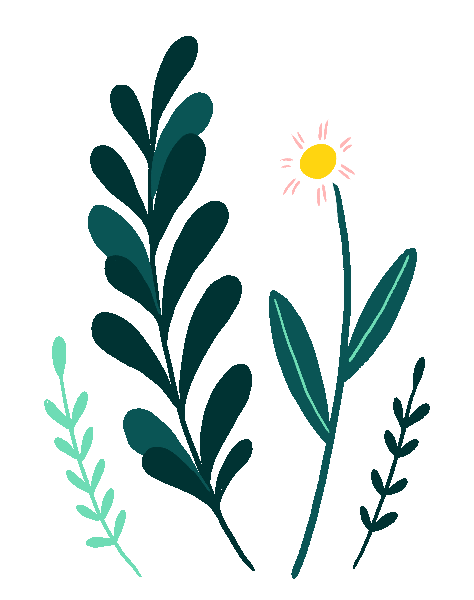 NHANH MẮT
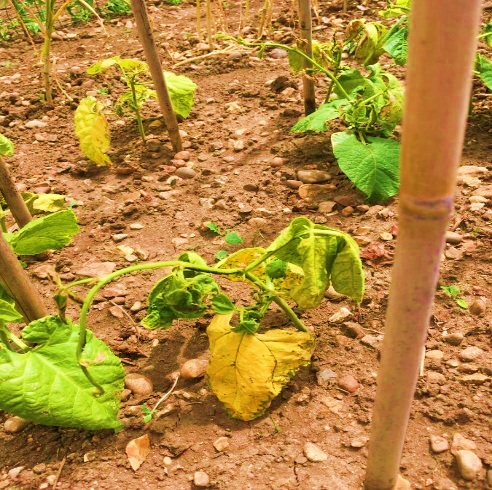 NHANH MẮT
Thiếu không khí
Thiếu chất khoáng
QUAN SÁT CHO BIẾT NHỮNG CÂY TRONG HÌNH THIẾU NHỮNG ĐIỀU KIỆN NÀO?
.
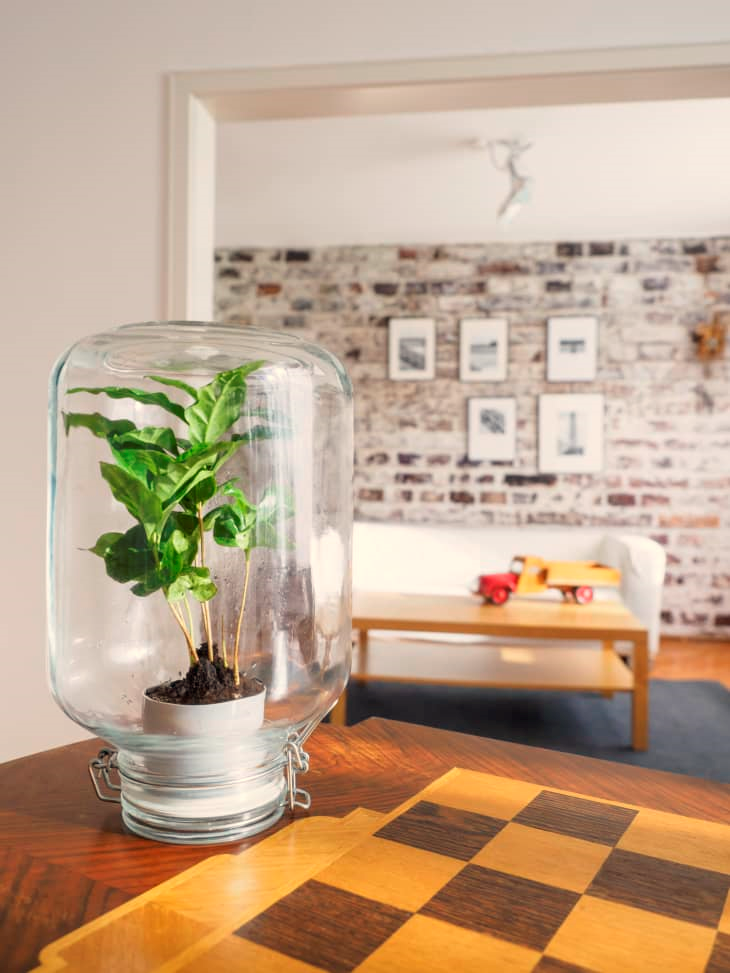 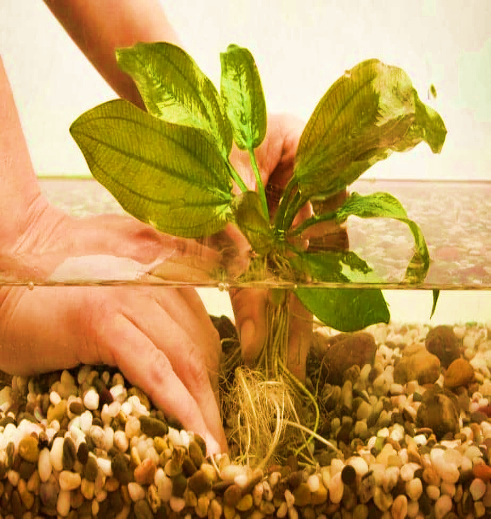 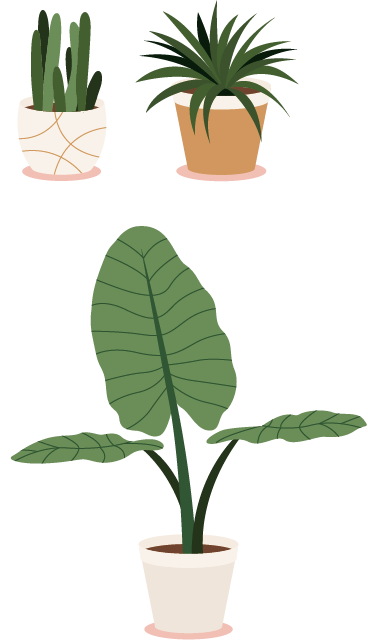 Thiếu ánh sáng
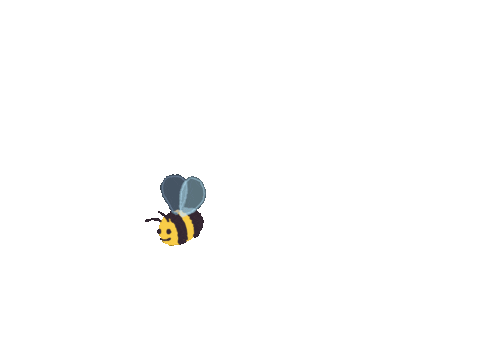 Thiếu nước
.
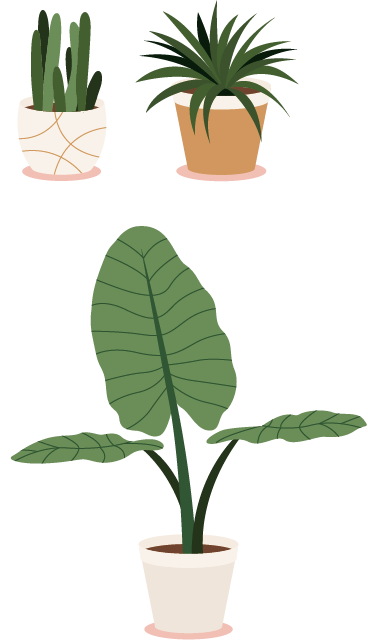 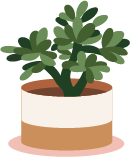 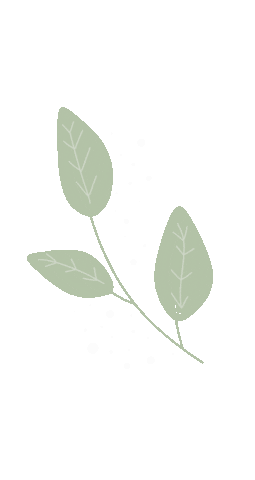 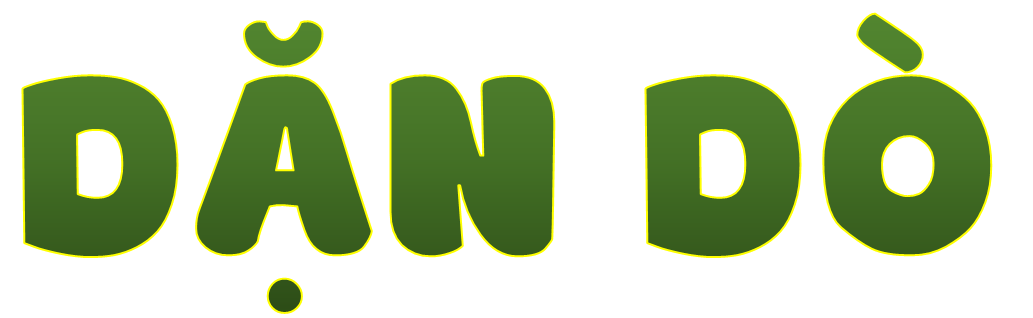 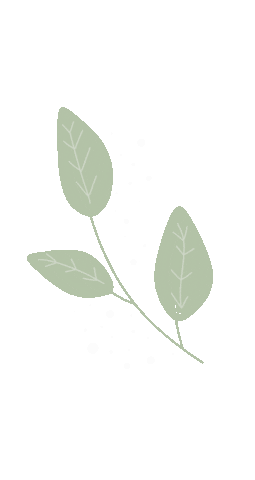 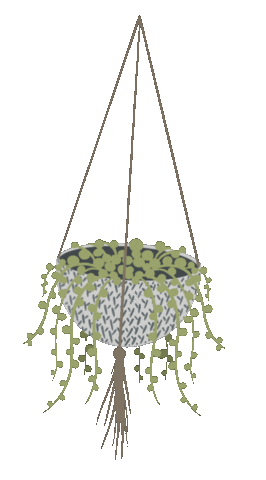 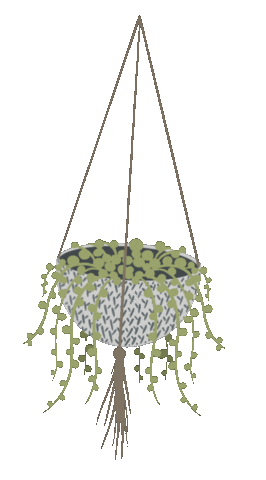 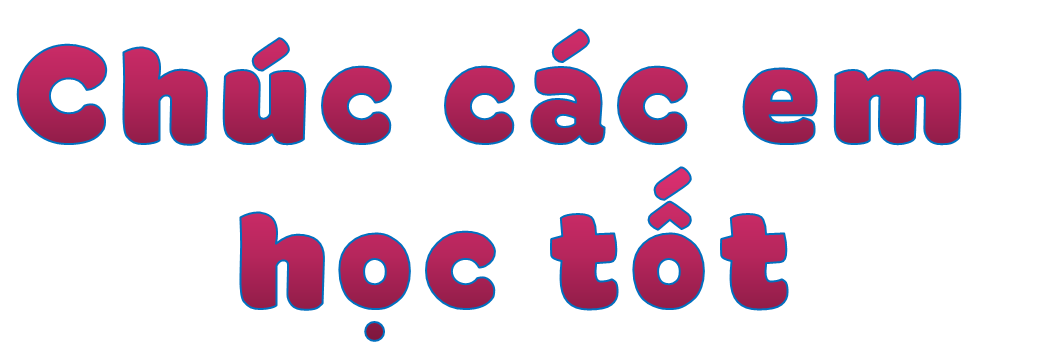 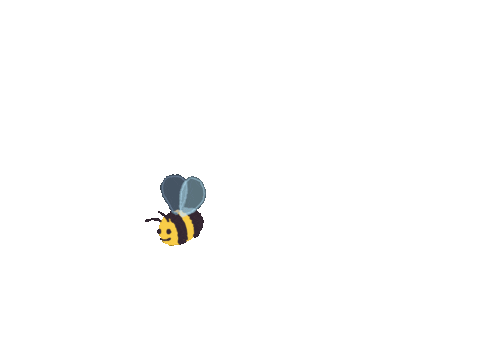 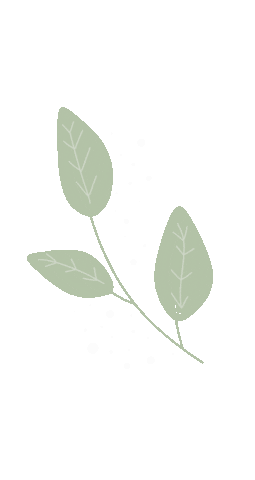 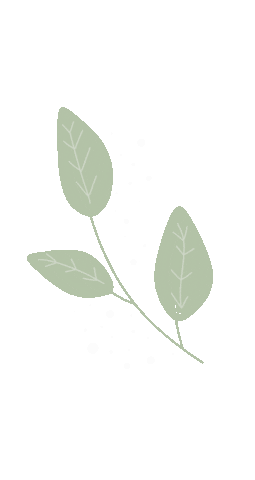 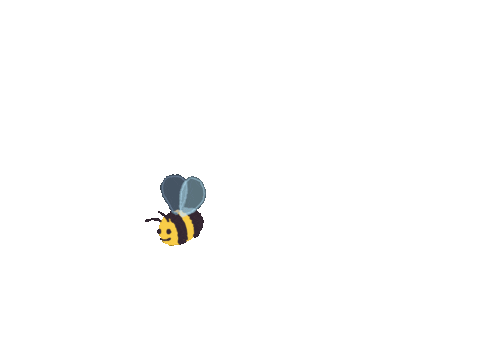 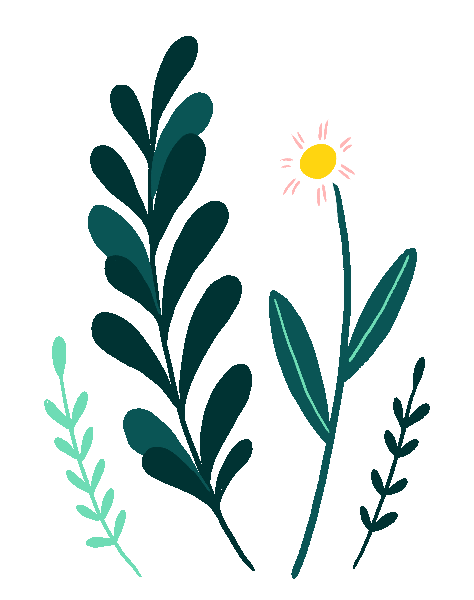 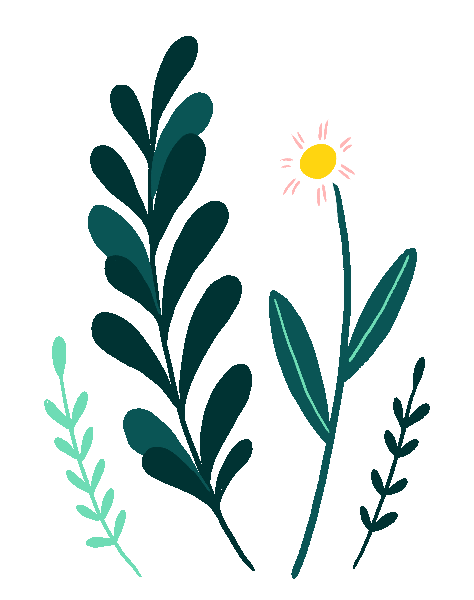 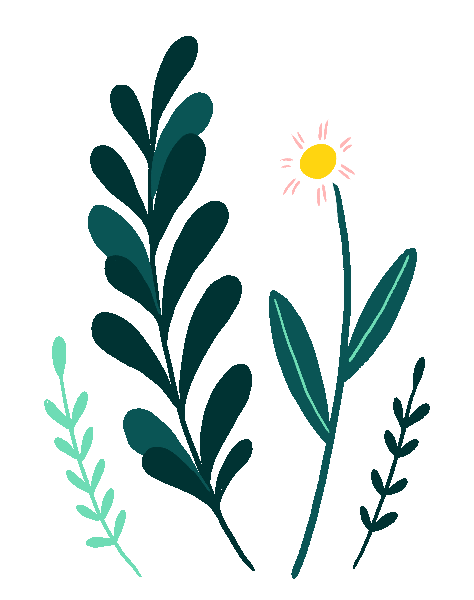 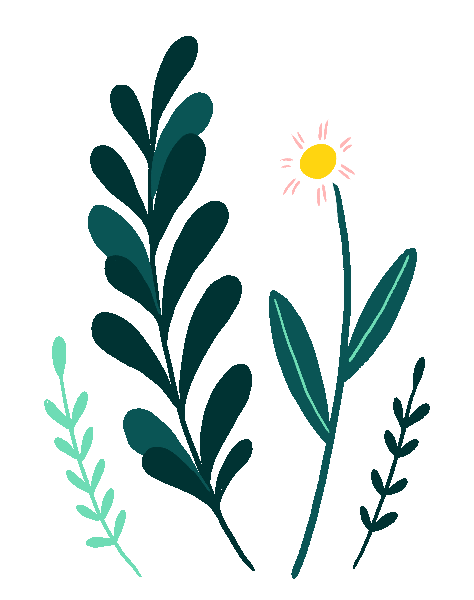 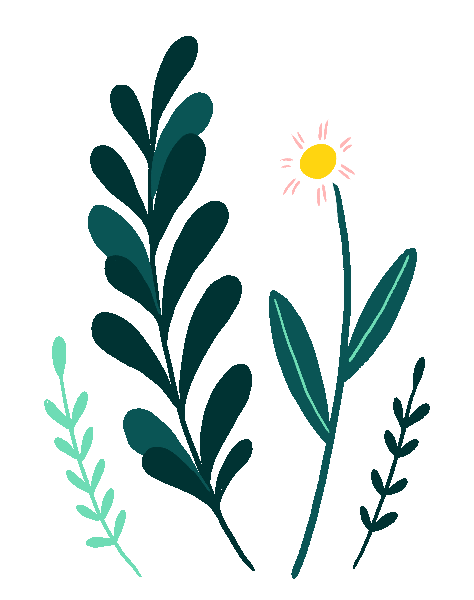 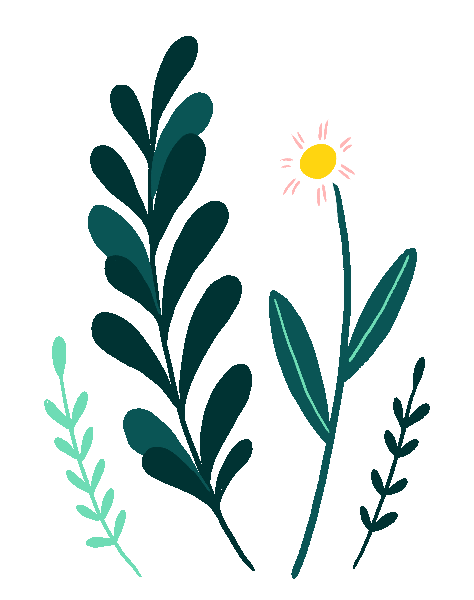 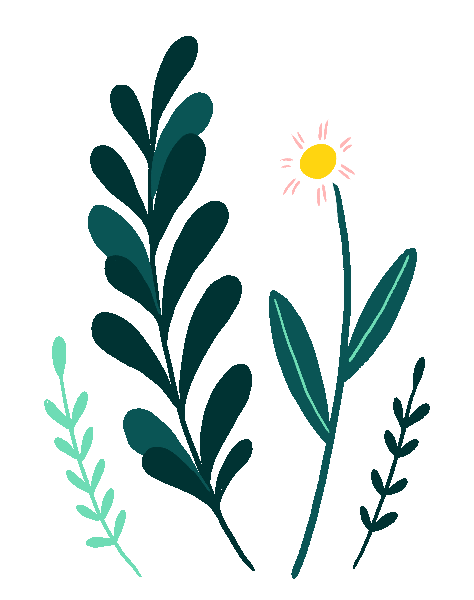 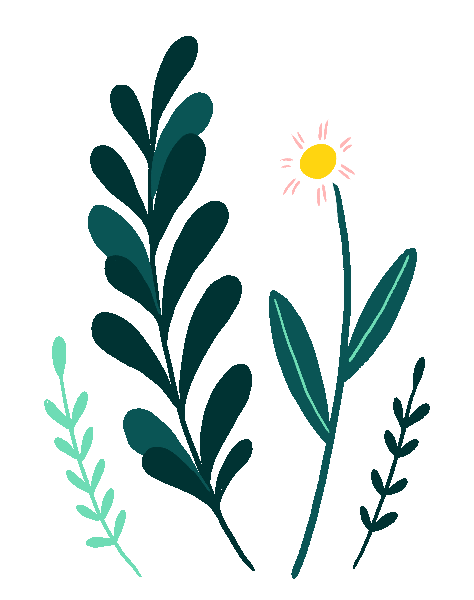 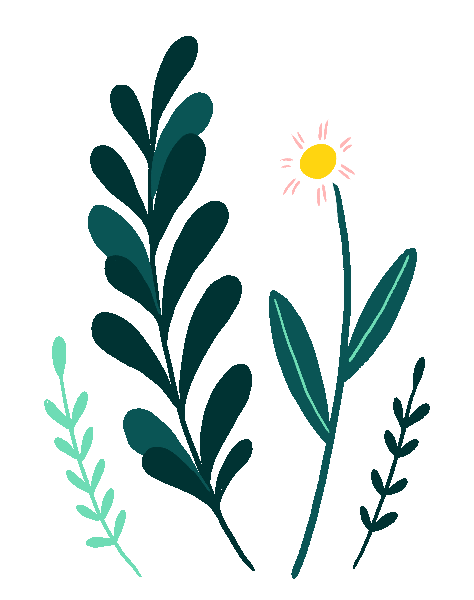 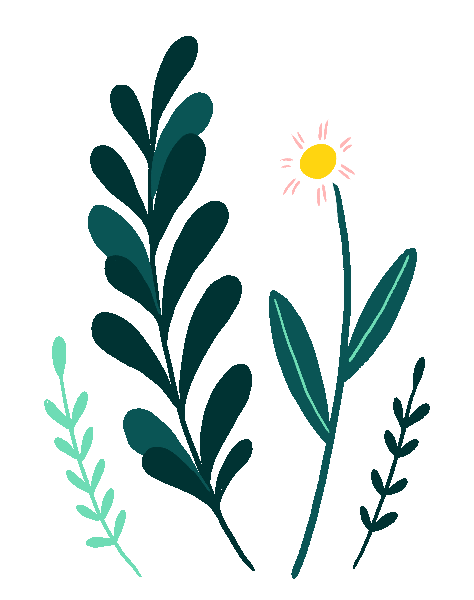 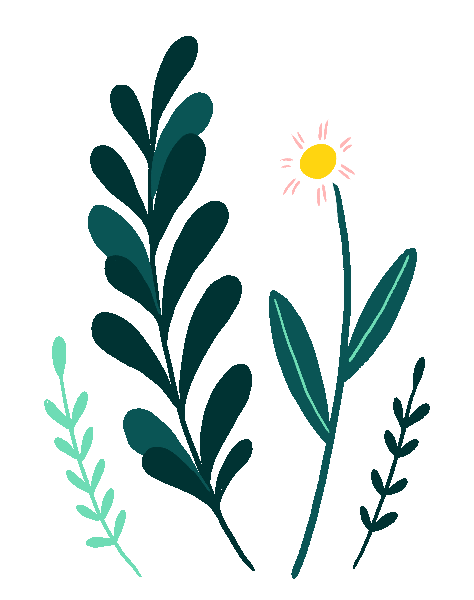 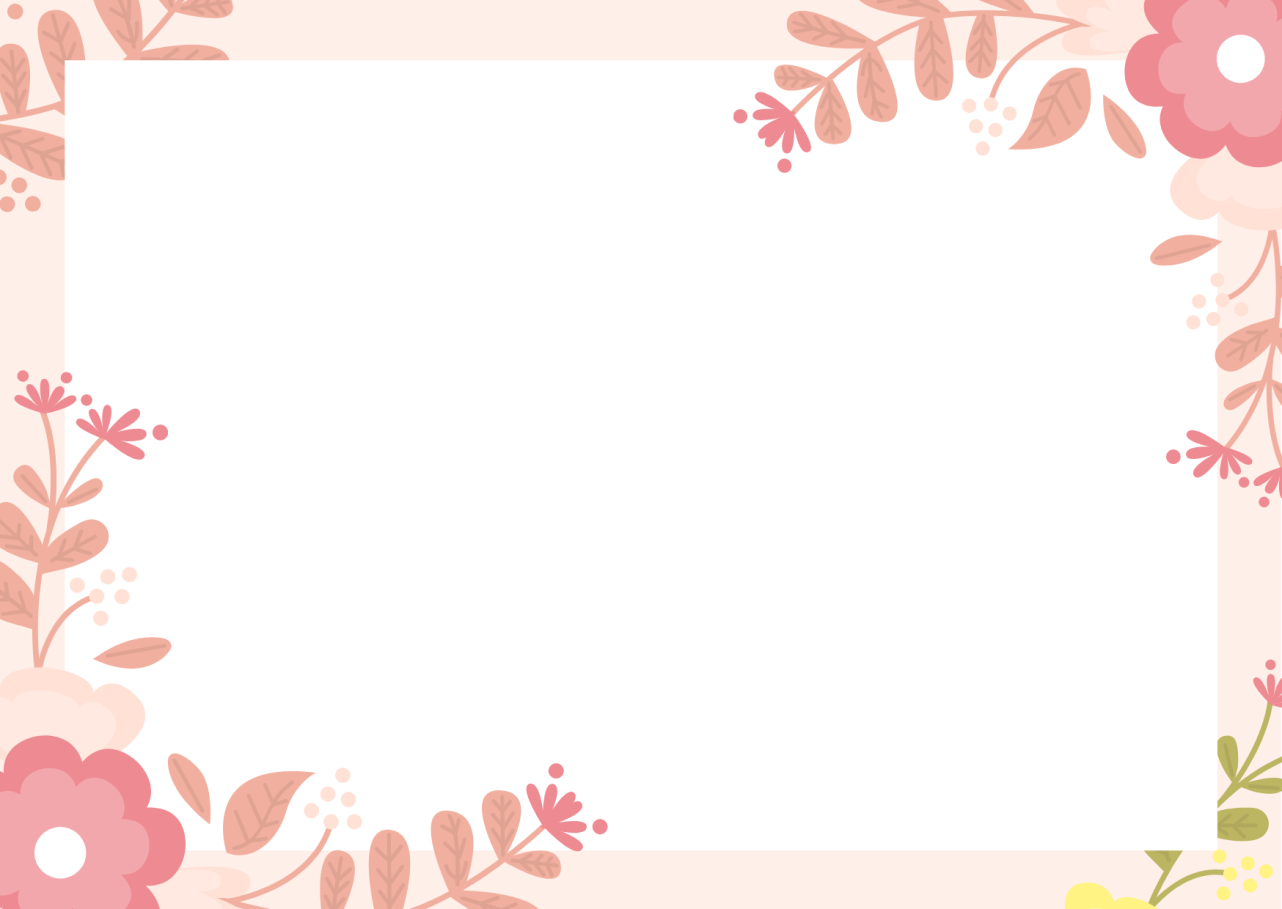 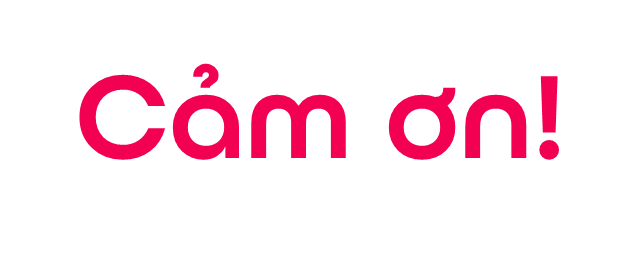 Chân thành cảm Quý Thầy Cô đã yêu thích, tin tưởng và ủng hộ Hương Thảo – Zalo 0972115126!
Mong rằng tài liệu này sẽ giúp Quý Thầy Cô gặt hái được nhiều thành công trong sự nghiệp trồng người.
Để biết thêm nhiều tài nguyên hay các bạn hãy truy cập Facebook: https://www.facebook.com/huongthaoGADT